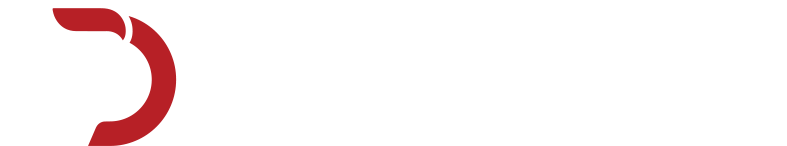 DARBUOTOJŲ SAUGOS IR SVEIKATOS BŪKLĖS 2023 M. LIETUVOJE APŽVALGA.
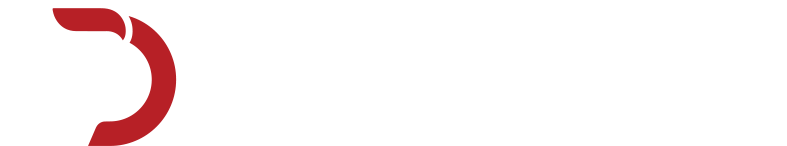 MIRTINŲ NA DARBE DINAMIKA
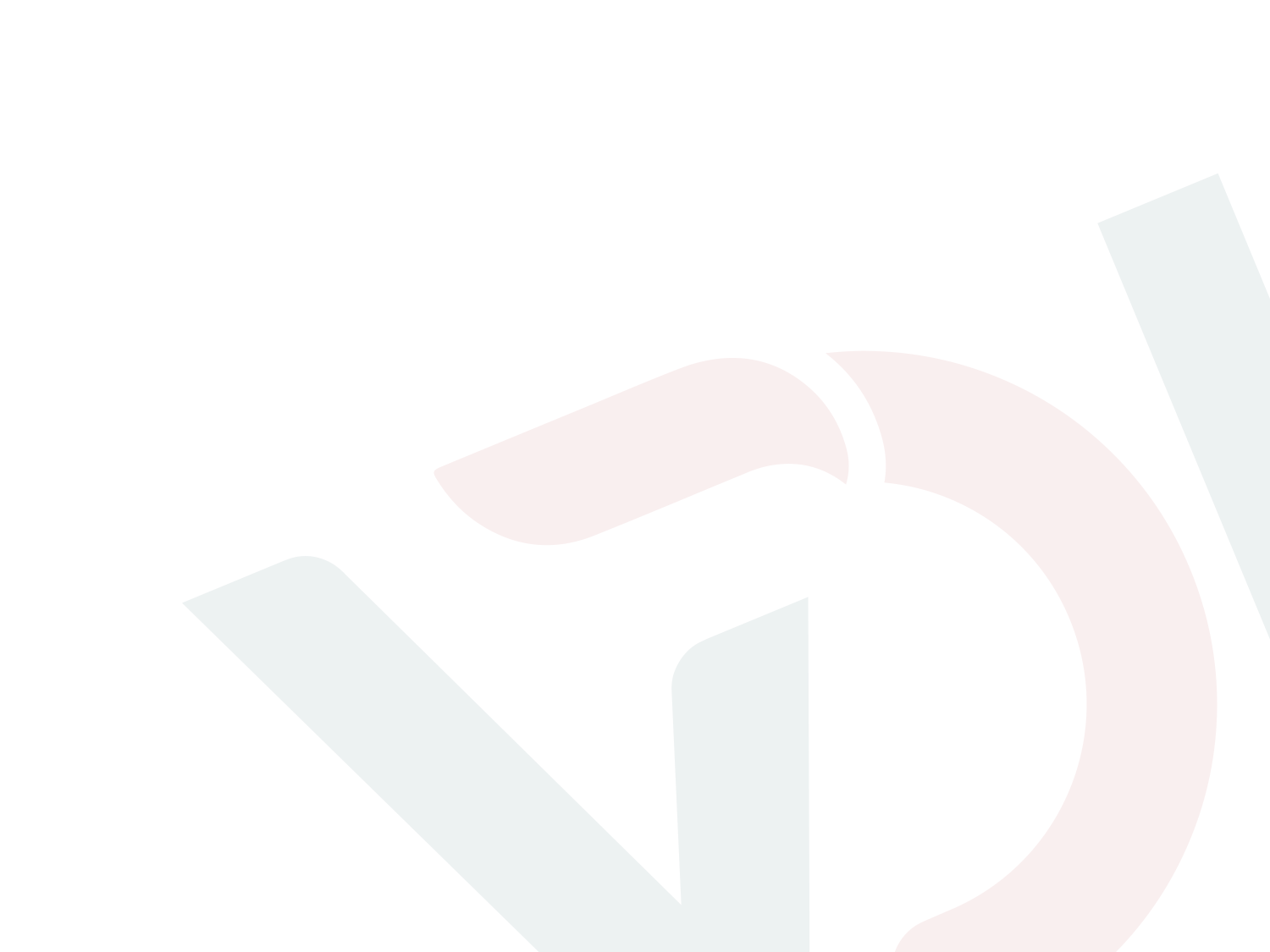 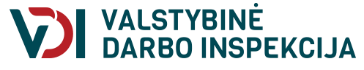 3
MIRTINŲ NA DARBE DINAMIKA
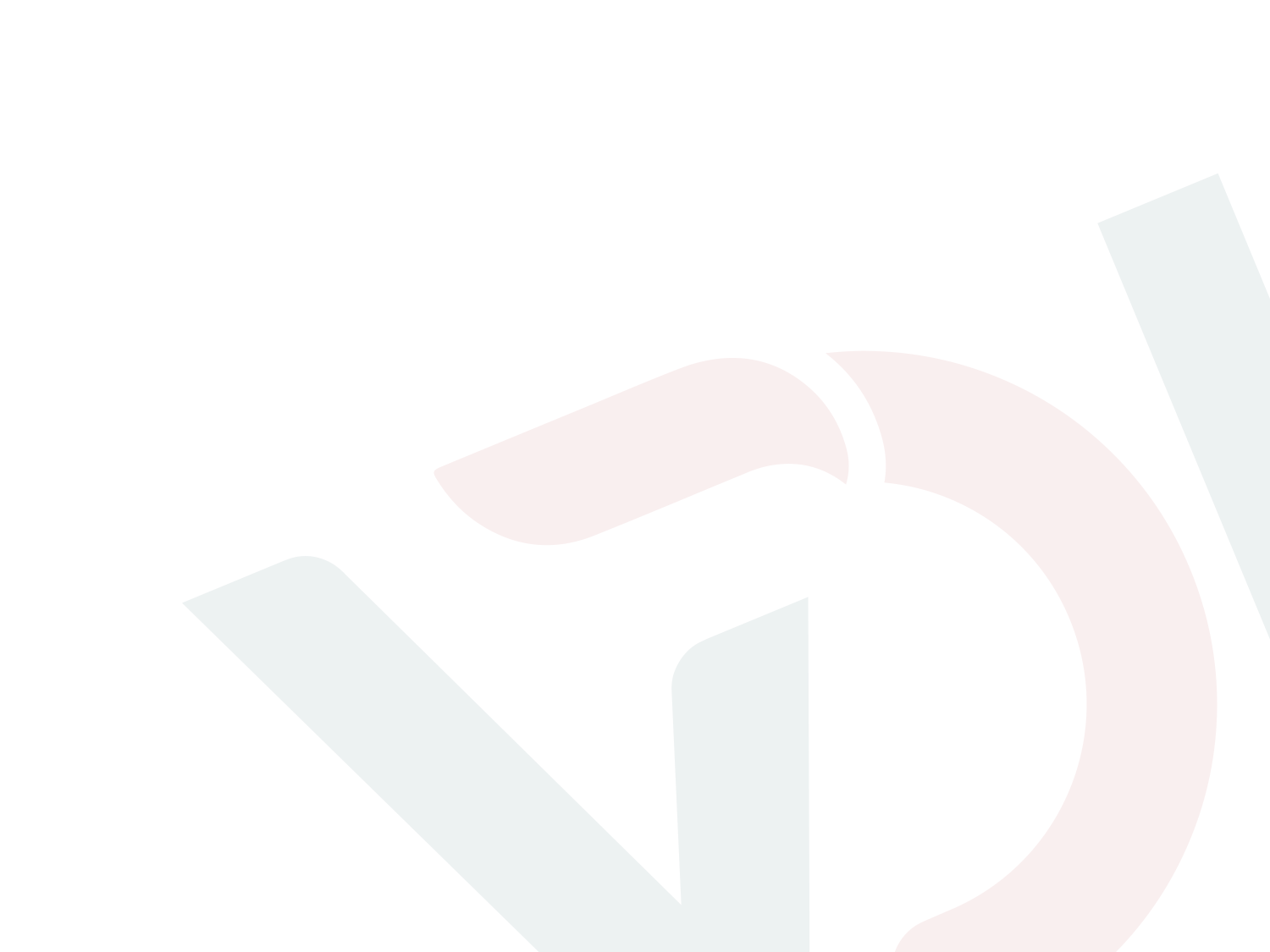 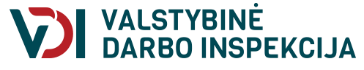 4
SUNKIŲ NA DARBE DINAMIKA
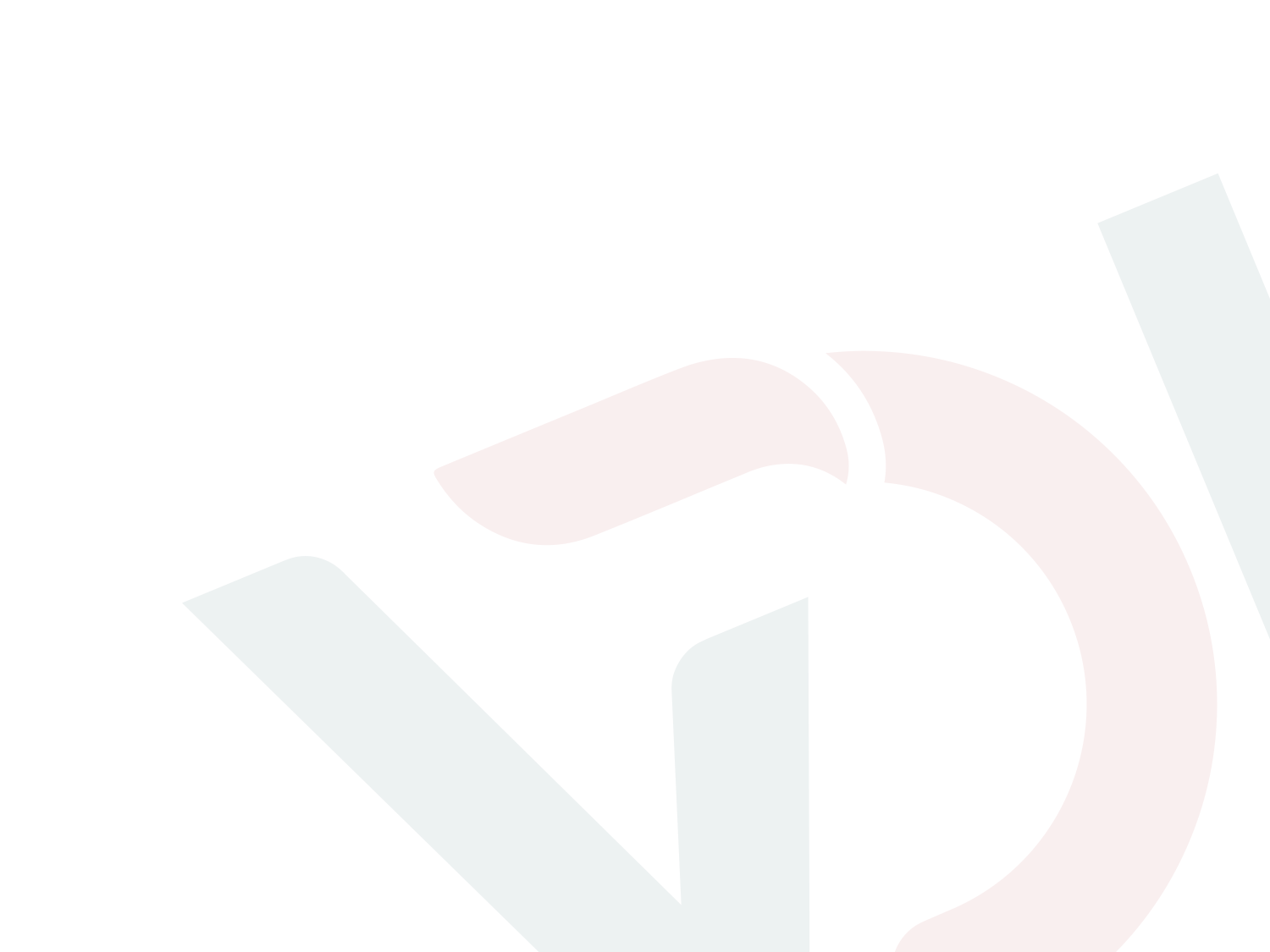 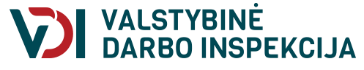 5
LENGVŲ NA DARBE DINAMIKA
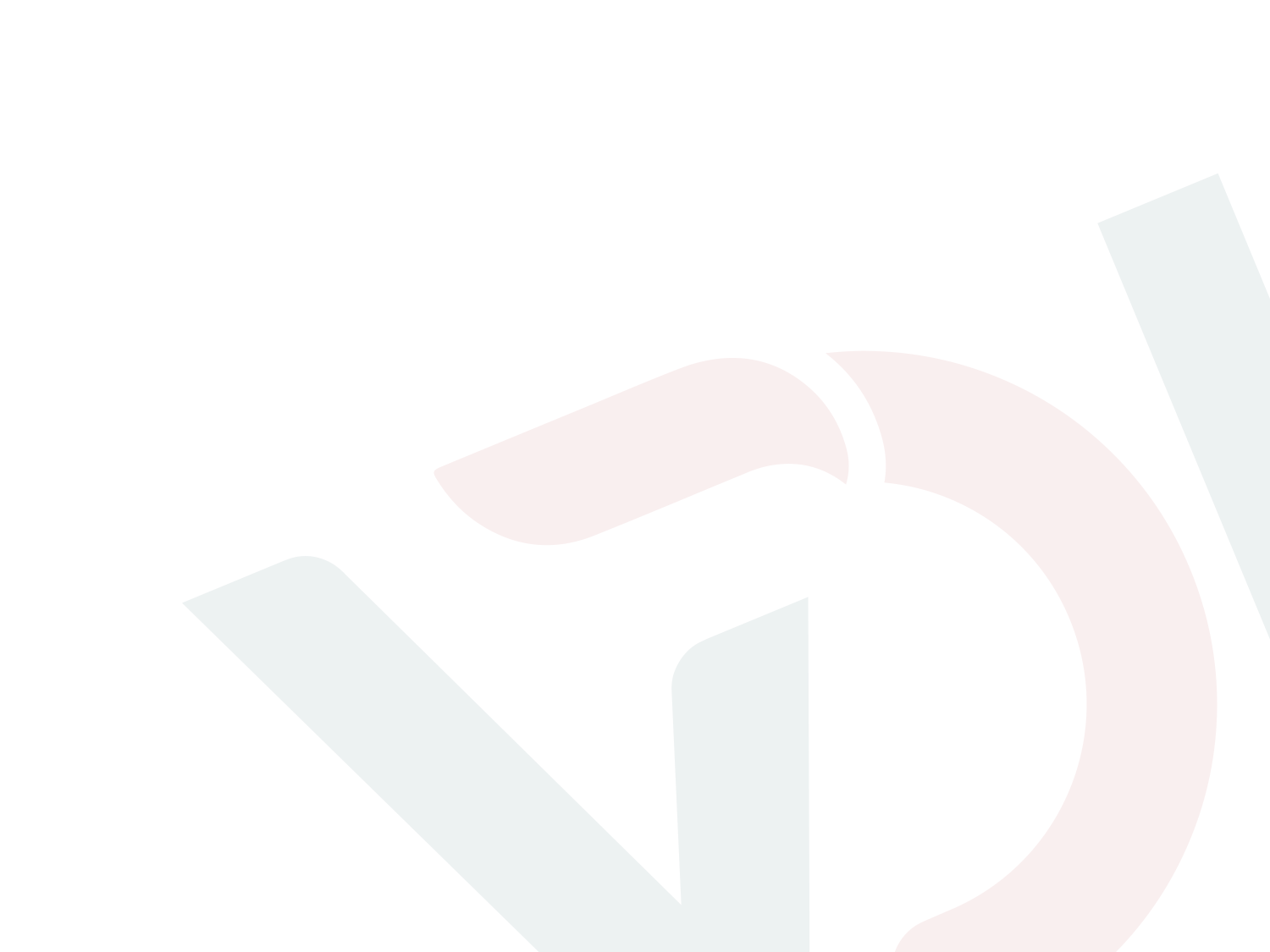 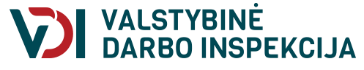 6
MIRTINŲ NA DARBE DINAMIKA PAGAL ĮMONIŲ DYDĮ
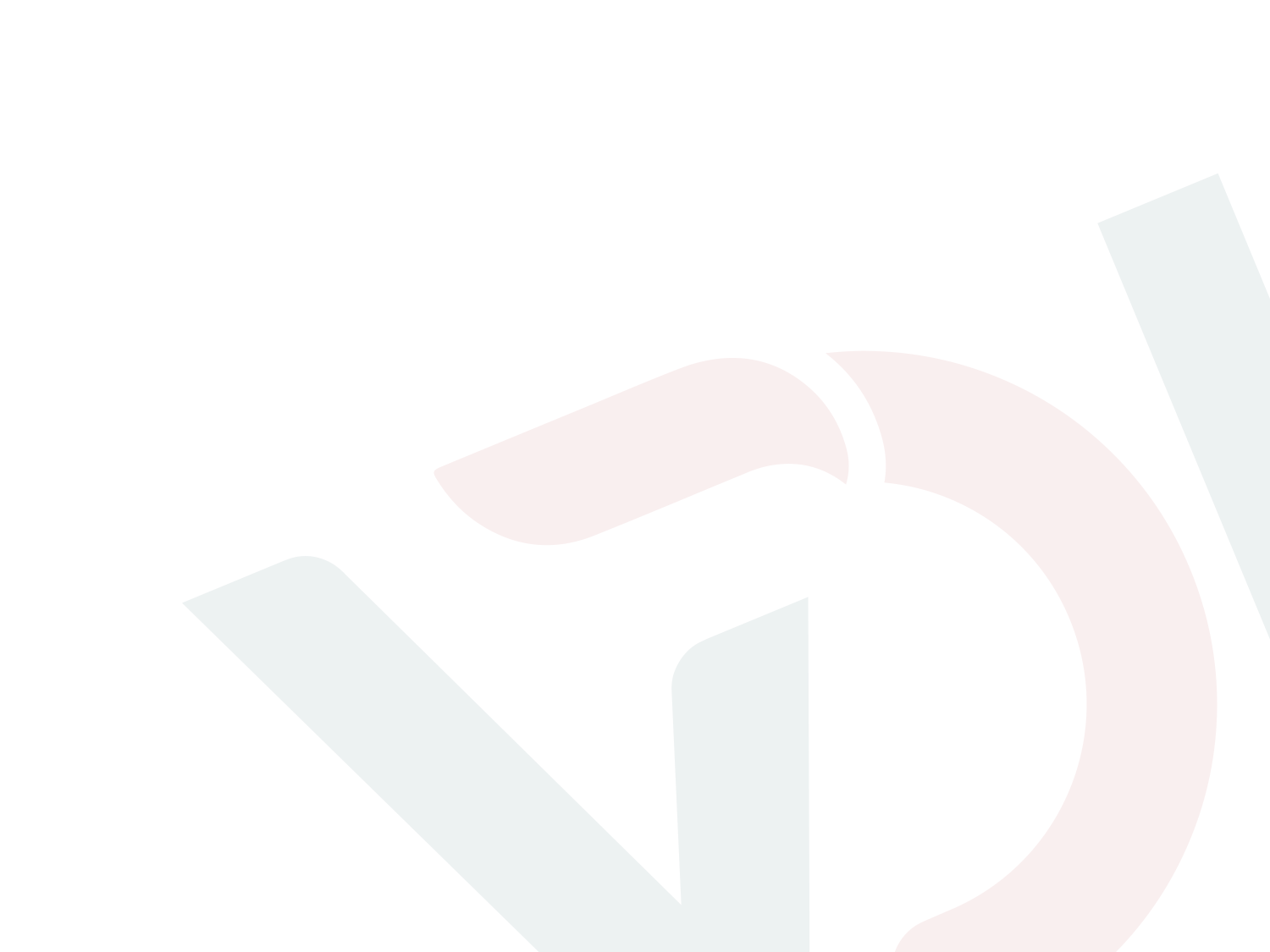 .
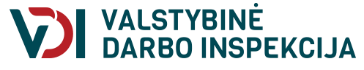 7
LENGVŲ NA DARBE DINAMIKA PAGAL ĮMONIŲ DYDĮ
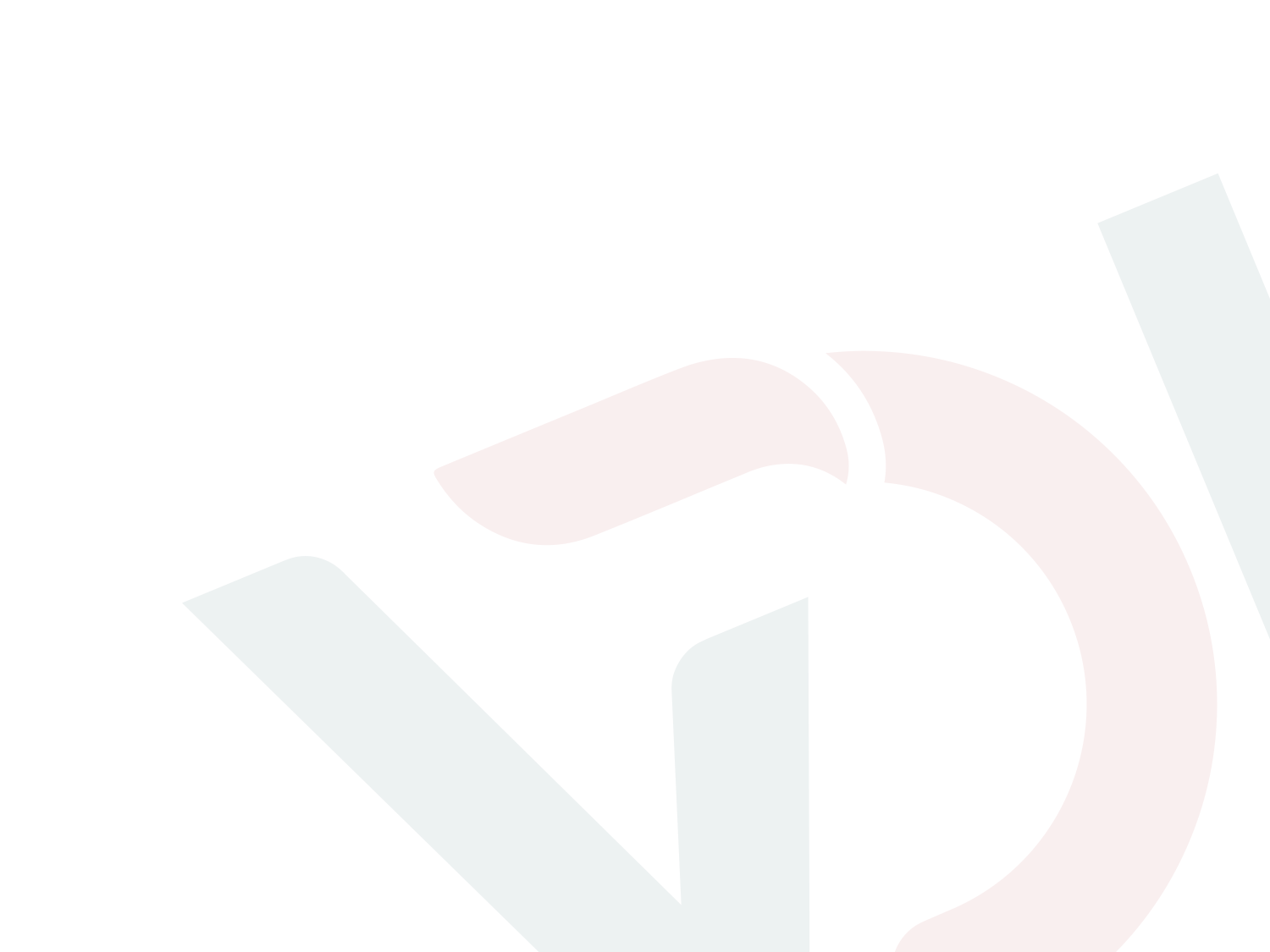 .
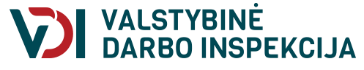 8
MIRTINŲ NA DARBE DINAMIKA PAGAL ĮMONIŲ EVR
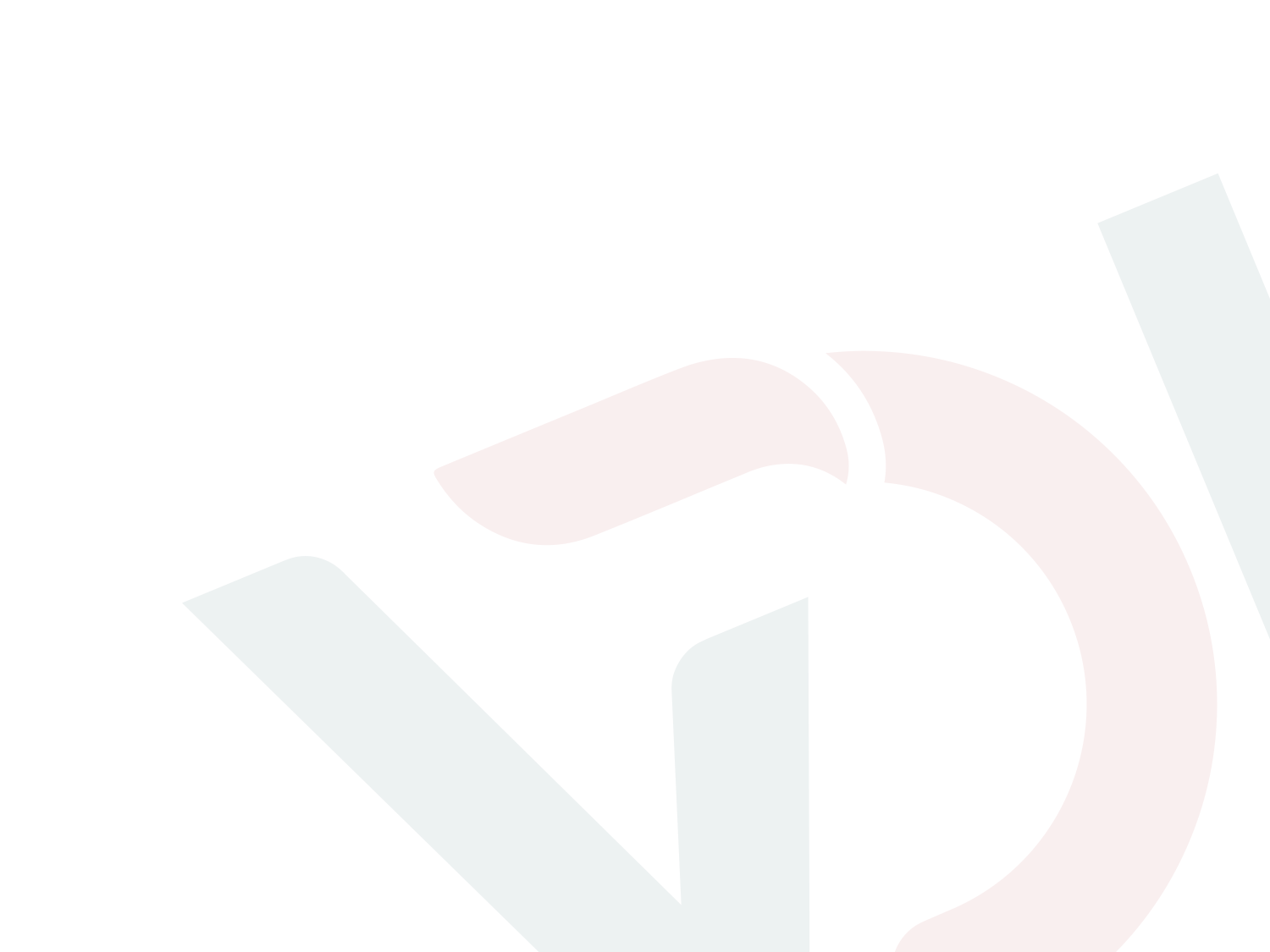 .
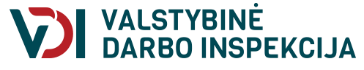 9
MIRTINŲ NA DARBE PASISKIRSTYMAS PAGAL DARBUOTOJO STAŽĄ
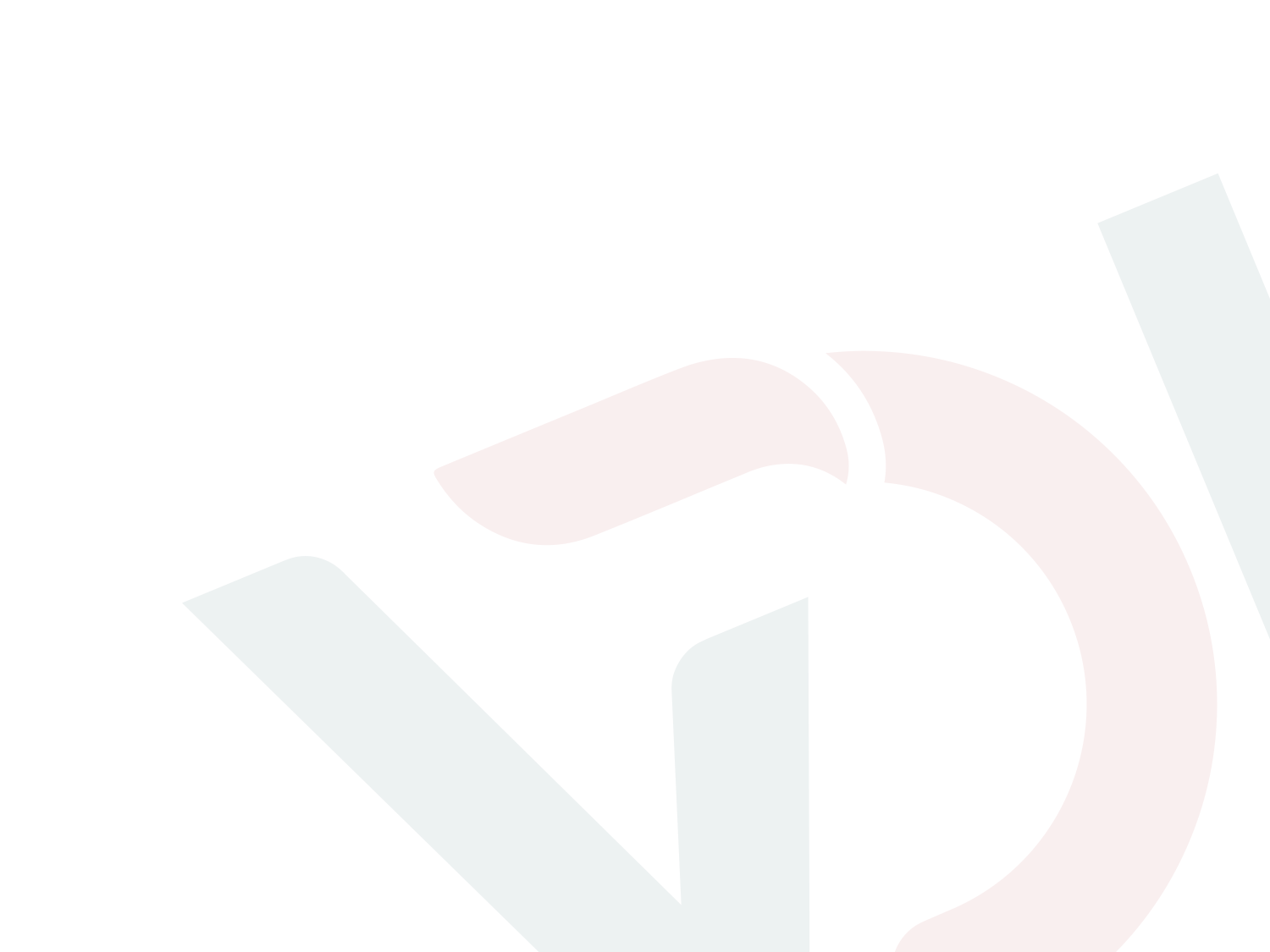 .
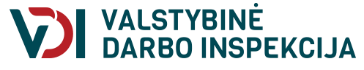 10
MIRTINŲ NA DARBE PASISKIRSTYMAS  PAGAL VEIKSNIUS
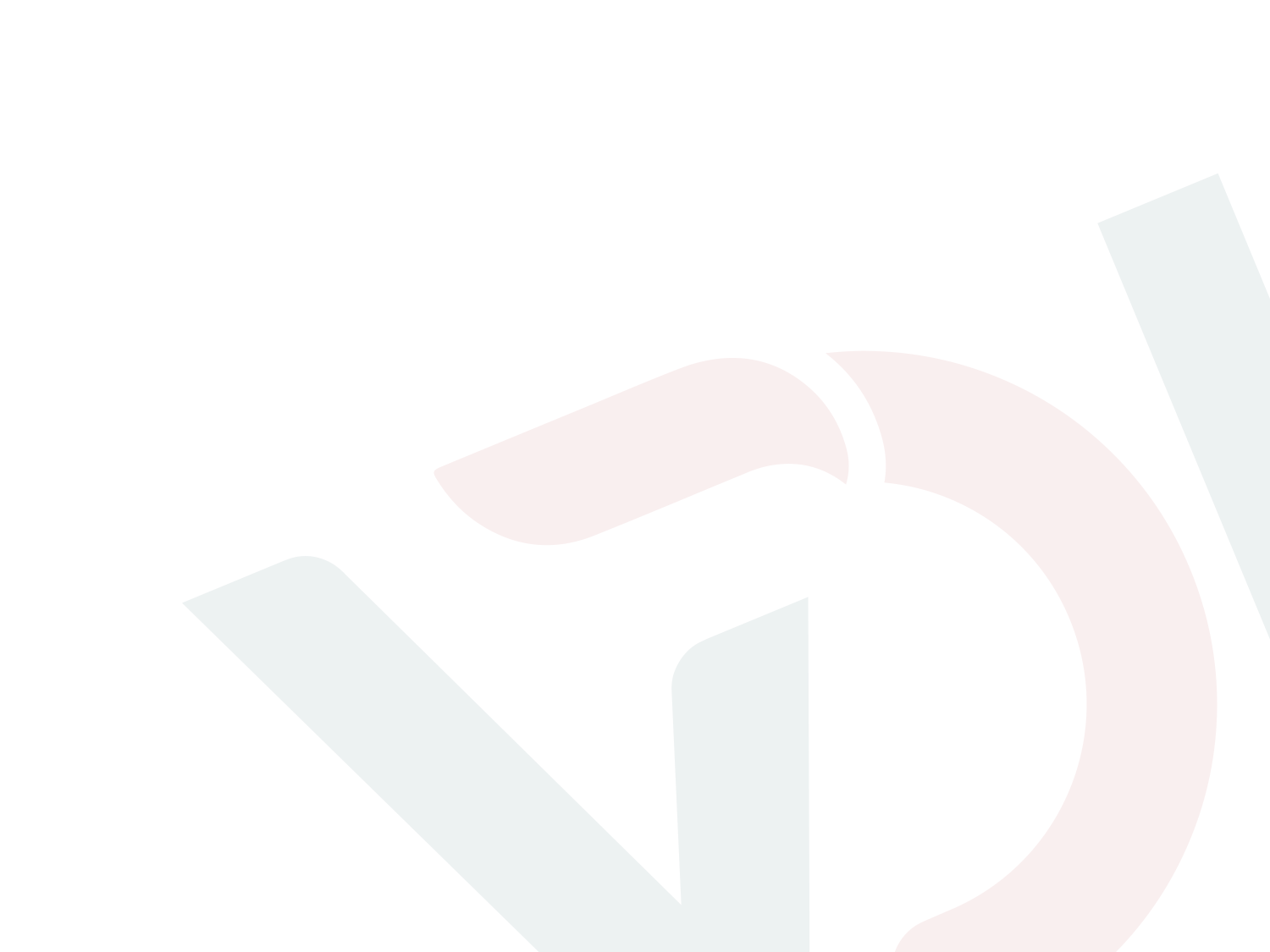 .
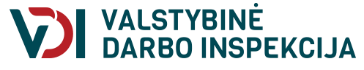 11
SUNKIŲ NA DARBE PASISKIRSTYMAS  PAGAL VEIKSNIUS
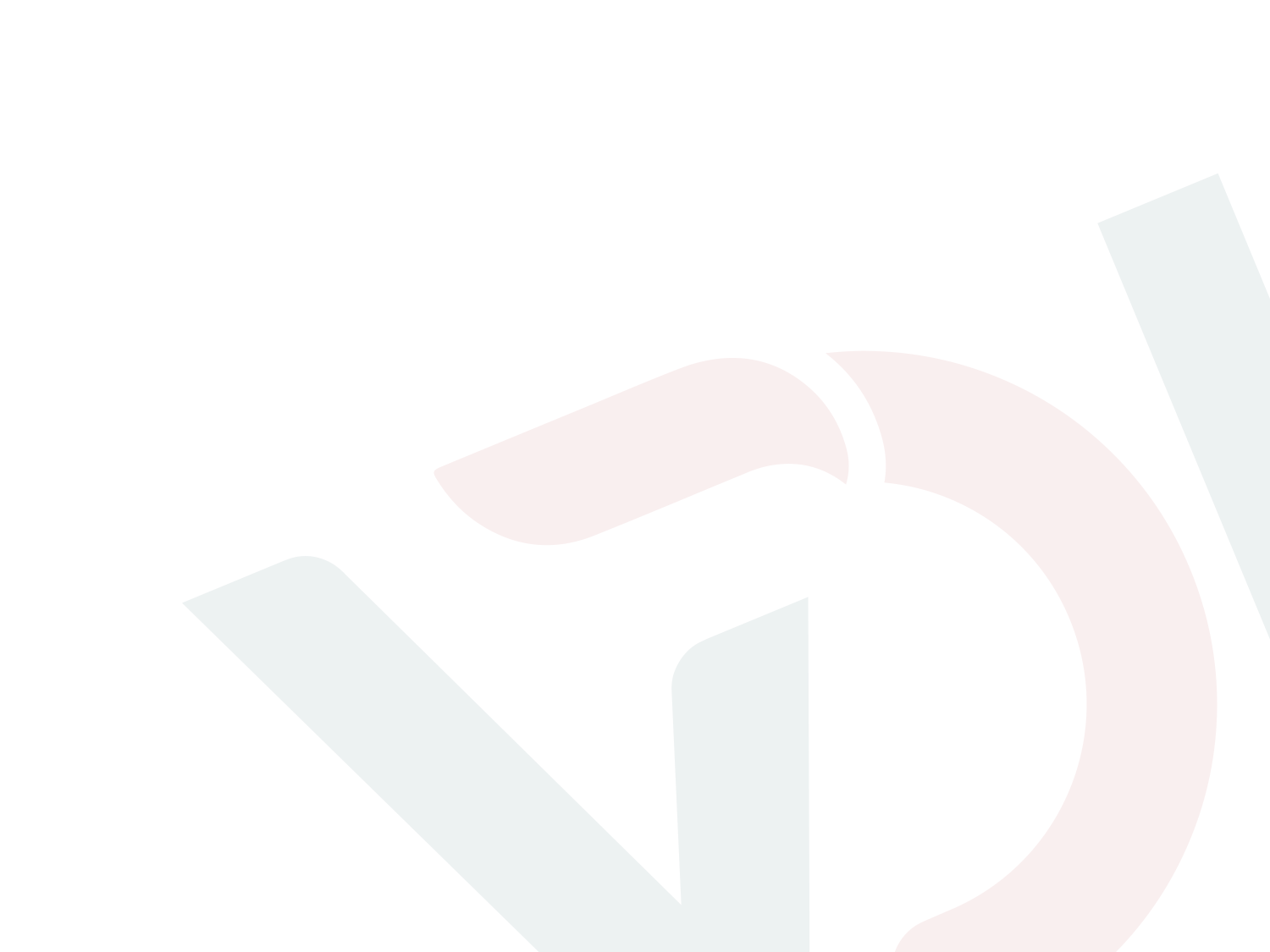 .
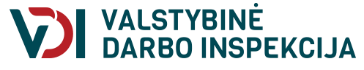 12
MIRTINŲ, SUNKIŲ NA DARBE (NEĮSKAIČIUOJANT EISMO ĮVYKIŲ), ĮVYKUSIŲ 2023 METAIS, PAGRINDINĖS PRIEŽASTYS (%)
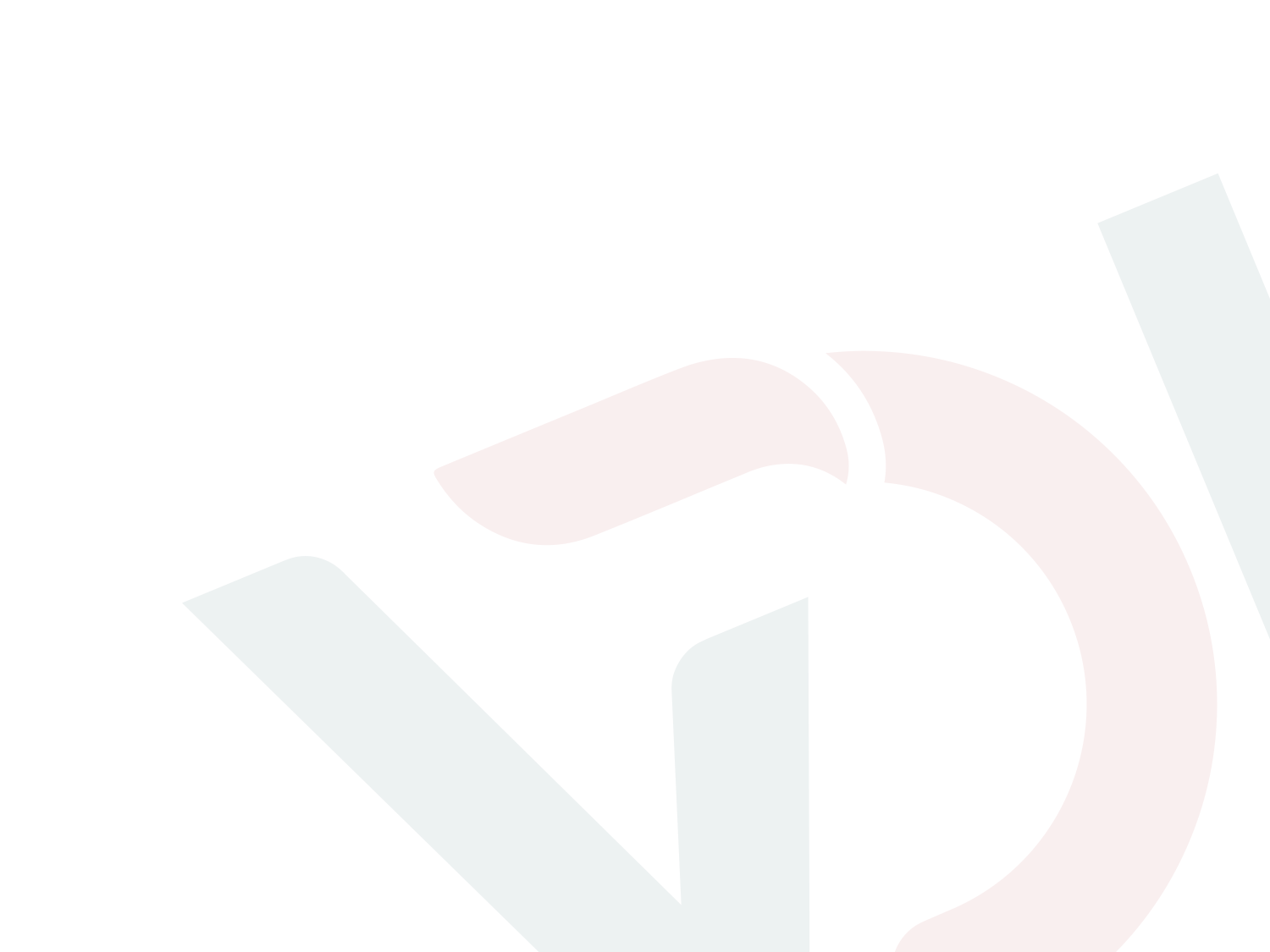 .
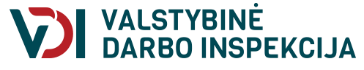 13
SUNKIŲ NA DARBE DINAMIKA
Darbuotoja eidama iš pastato į pastatą nepastebėjo po sniegu esančio ledo sluoksnio, prarado pusiausvyrą ir pargriuvo ant ledo.
Darbuotoja eidama administracinio pastato koridoriumi kryptelėjo dešinę koją, neišlaikė pusiausvyros, griuvo ant dešinio šono ir sunkiai susižalojo
Administravimo pastato rekonstravimo statybvietėje, darbuotojas eidamas užkliuvo už kliuvinio, prarado pusiausvyrą ir griuvo. Namuose pasijutęs  blogai kreipėsi į medikus.
Įmonės UAB "R.-P."  teritorijoje, gamybiniame ceche, darbuotojas ėjo link pagrindinių vartų. Staiga garsiai suriko ir nukrito ant dešinio šono. Krisdamas darbuotojas sunkiai susižalojo.
UAB "N" lašišų filetavimo ceche žuvies dorotojas temdamas elektrinį palečių vežimėlį griuvo ir patyrė traumą priskiriamą prie sunkių (Abiejų šlaunikaulių skeveldriniai periprostefiniai lūžiai su dislokacijomis).
Medienos apdirbimo dirbtuvėse darbuotojas pastebėjo, kad dirbtuvių patalpose pasidarė vėsoka ir nuėjo apžiūrėti šildymo sistemos. Palipo kopėčiomis, nuorino šildymo sistemą ir lipo kopėčiomis žemyn. Nulipdamas nuo kopėčių, padėdamas kairę koją ant grindinio ją nikstelėjo ir griuvo, ko pasėkoje patyrė traumą (kairio šonkaulio lūžimas).
Komandiruotės Europoje metu, Ašfordo miesto muitinėje, Anglijoje, lipant į vilkiko kabiną paslydo ant laiptelio, nukrito ir patyrė traumą, priskiriamą prie sunkių.
Operatorius, lipdamas atbulomis iš specialaus transporto kabinos, prarado pusiausvyrą ir griuvo aukštielninkas sunkiai traumuodamas galvą.
Darbuotojas išlipdamas iš kabinos krito ant kieto teritorijos aikštelės pagrindo ir susitrenkė galvą.
 Slaugytoja, ėjusi į tamsų gimdymo skyriaus koridorių, ieškojo kur įjungti šviesą ir užkliuvus už koridoriuje stovėjusių kėdžių griuvo ant dešinio šono ir patyrė traumą.
.
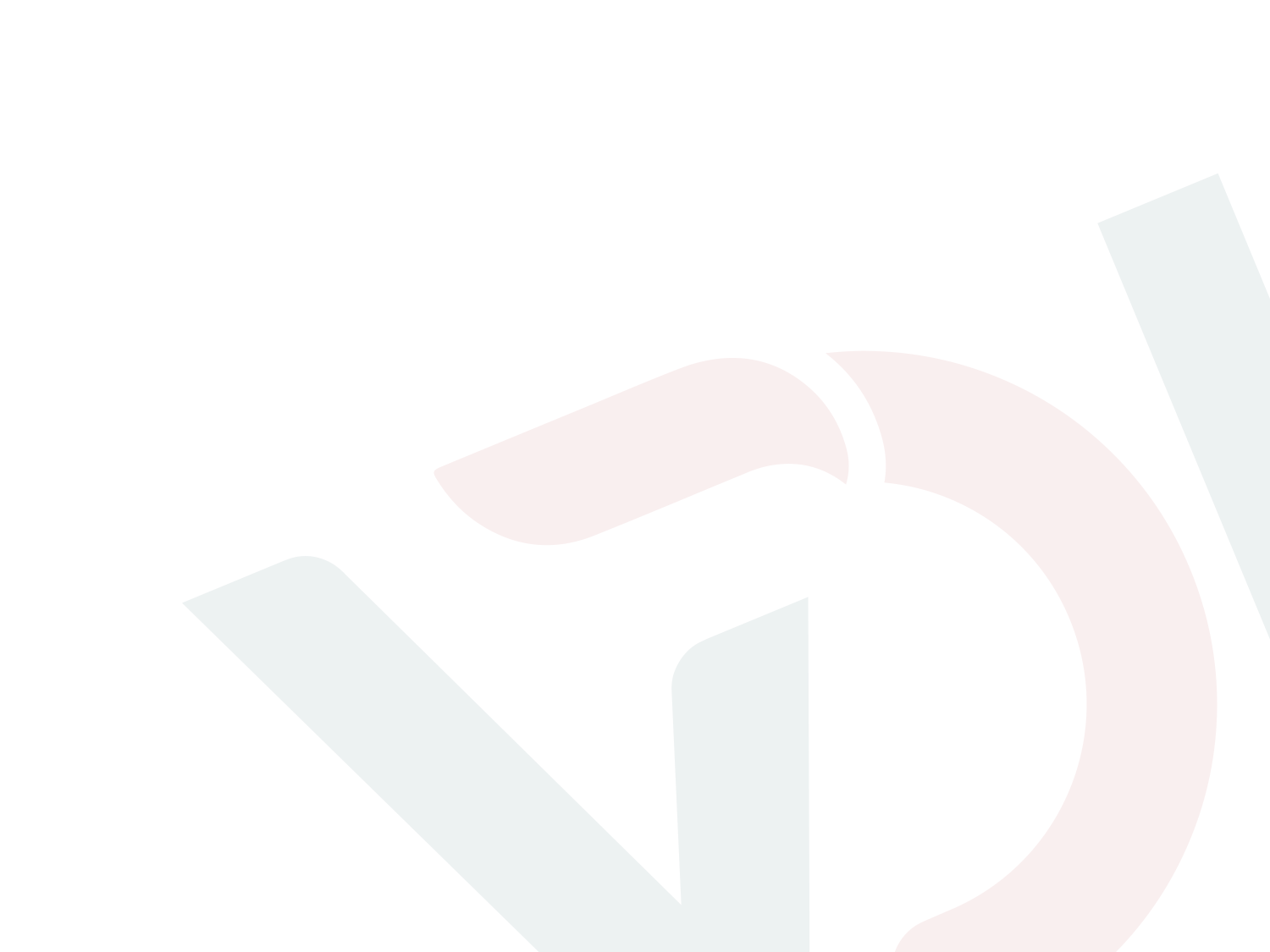 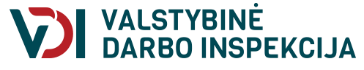 14
SUNKIŲ NA DARBE DINAMIKA
UAB „P.“ pakuotoja, dirbdama prie liejimo-pūtimo įrenginio, netikėtai susmuko ir nukrito ant grindų (lygaus paviršiaus). Nukritusi sunkiai susižalojo.
Važiuodamas elektriniu krautuvu surinkti reikiamo užsakymo, iškrito iš elektrinio krautuvo ir buvo sunkiai sužalotas UAB MAXIMA LT darbuotojas. Darbuotojo teigimu, jis norėjo nusičiaudėti, todėl viena ranka paleido vairalazdę
UAB „DI“ darbuotojas – suvirintojas statybvietės teritorijoje, eidamas link bio tualeto galimai paslydo, pargriuvo ir susižalojo nugarą - lūžo stuburo slanksteliai
Ikimokyklinio ugdymo mokytojo padėjėja, lydėdama ikimokyklinio amžiaus vaikus iš lauko, neatsargiai pastatė koją ant laipto ir pargriuvo.
Jonavos pagrindinės mokyklos mokytojos padėjėja kartu su moksleiviais važiavo mokykliniu autobusu. Prie sankryžos staigiai stabdant autobusą, padėjėja griuvo salono viduje ir patyrė traumą. 
UAB "EKSKOMISARŲ BIURAS" darbuotojas vykdė apsaugos funkcijas apsaugos poste, jam staiga pasidarė silpna ir krisdamas ant grindų patyrė galvos traumą.
Amatų būrelio specialistė vaikščiodama auditorijoje suklupo, nugriuvo ir įvykio metu patyrė sunkią traumą.
Masažuotojas pradėjo daryti pacientui nugaros srities masažą, galimai sutrikus sveikatai, nukrito darbo kabinete ir sunkiai susižalojo.
Darbininkas eidamas link savo automobilio atsigerti vandens, kuris stovėjo už keliuko šalia įmonės teritorijos, galimai sutrikus sveikatai, griūdamas trenkė galvą į šalia įmonės teritorijos esančio kelio gruntą.
Darbuotojas užspringęs gėrimu, iškrito pro atviras automobilio kabinos duris ir sunkiai susižalojo galvą.
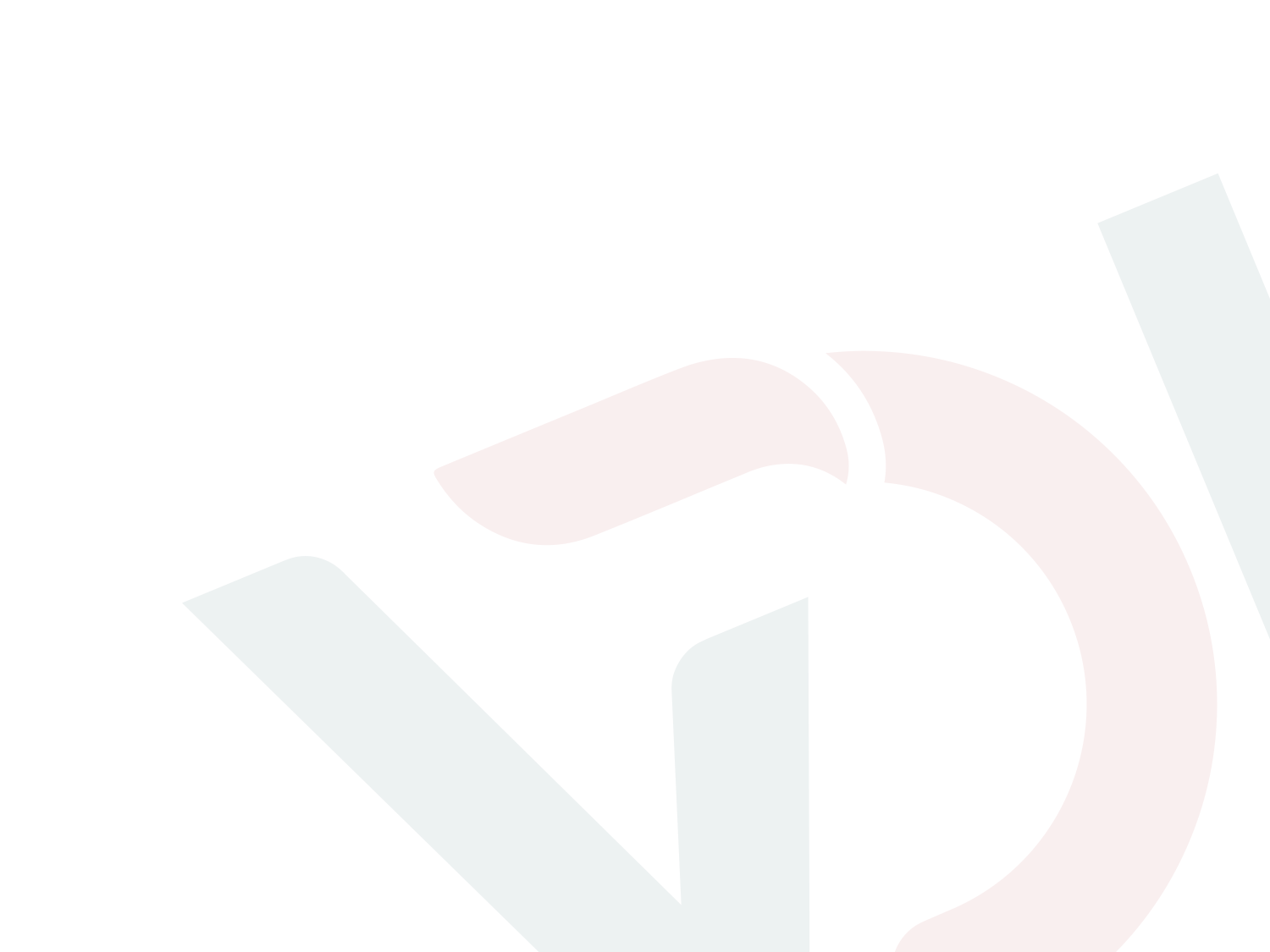 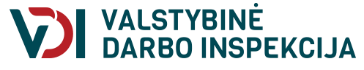 15
NELAIMINGUS ATSITIKIMUS NULEMIANTYS ŽMOGIŠKIEJI VEIKSNIAI
Žmogiškoji klaida – tai veiksmas, sprendimas ar rezultatas, kurio nesiekė  asmuo (darbuotojas), nėra numatytas procesą nustatančiose taisyklėse ar procesą organizuojančio ir/ar valdančio subjekto. Tai nukrypimas nuo ketinimų, lūkesčių ar pageidavimų (www.hse.gov.uk).
Žmogiškoji klaida - nesąmoningas, atsitiktinis ar tyčinis įvykis, kai asmuo pamiršta, praleidžia arba neteisingai interpretuoja signalus, priima neteisingą sprendimą (palyginti su norimu rezultatu) arba netinkamai elgiasi žodžiu ar fiziškai (https://www.prevent.se/jobba-med-arbetsmiljo/osa/hjarnvanlig-arbetsmiljo/ordlista/).
Rezultatas: žmogiškosios klaidos yra sąlygojamos procesų, kuriuos organizuojant ir valdant  neatsižvelgiama į žmogiškuosius veiksnius. Žmogiškosios klaidos sąlygoja nelaimingus atsitikimus (šaltinis: www.hse.gov.uk)
Žmogaus kognityviniai gebėjimai vis dar yra tokie patys (evoliucionuoja lėtai):
sunku skirstyti dėmesį tarp daugelio dalykų
protas gali valdyti tik pora dalykų vienu metu
skaitymas, mokymasis ir mąstymas reikalauja laiko
žmogus efektyviausiai atlieka užduotis, kurioms naudoja iš anksto išmoktą informaciją ir įgūdžius
Darbo sąlygos nuolat keičiasi.
besikeičiantis sociotechninis kontekstas sukuria naujus reikalavimus
skaitmeninimas ir darbo užduočių pokyčiai gali padidinti pažinimo poreikius
nauji darbo planai ir aplinka gali didinti kognityvinį (pažintinį) krūvį
nauji produktai ir programos gali palaikyti arba trukdyti žmogaus pažinimo veiklai
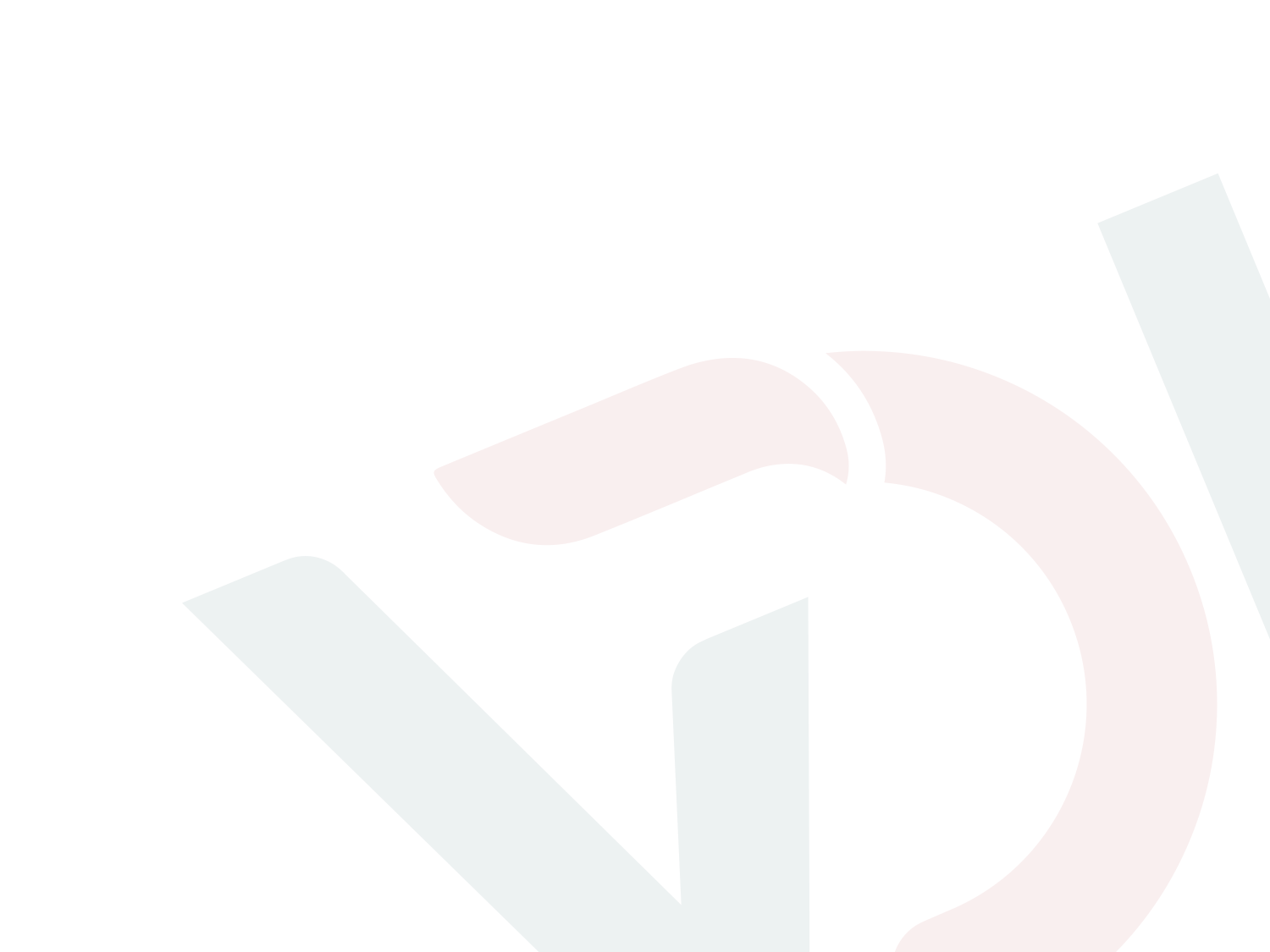 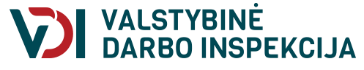 16
KOGNITYVINĖ ERGONOMIKA
Turime nustatyti ir valdyti kognityviniu požiūriu įtempto darbo sąlygas: darbo aplinką, įrankius, metodus
Kognityvinė ergonomika yra tam tikra tyrimų/tyrinėjimų kryptis, kur analizuojama, kaip mūsų pažintiniai gebėjimai sąveikauja su mūsų darbo sąlygomis ir aplinka, kokie veiksniai ir sąlygos darbe turi įtaką žmogaus gebėjimui mąstyti ir apdoroti informaciją.
Kognityvinis krūvis – tai procesai smegenyse, susiję su:
signalų priėmimu iš aplinkos per mūsų pojūčius (rega, klausa, uoslė, lytėjimas, pusiausvyra ir kt.)
šių signalų apdorojimu lyginant su prisiminimais, žinomomis taisyklėmis ar lūkesčiais;
priimant sprendimą veikti (arba susilaikyti nuo veiksmų). Pažįstamose situacijose sprendimas gali būti priimtas labai greitai ir tai įprastai vadinama reakcija.
Kognityvinis apkrovimas vyksta kiekvieną kartą, kai atliekame užduotį ir priimame signalus iš aplinkos, juos apdorojame, prisimename, vertiname ir rūšiuojame informaciją bei priimame sprendimus.
Galima patirti kognityvinę perteklinę ir per mažą apkrovą
Per didelis kognityvinis krūvis sukelia pervargimą, išsiblaškymą, o tai sąlygoja žmogiškąsias klaidas, 
Per mažas kognityvinis krūvis  lemia dėmesio stoką, išsiblaškymą ir įsitraukimo stoką.
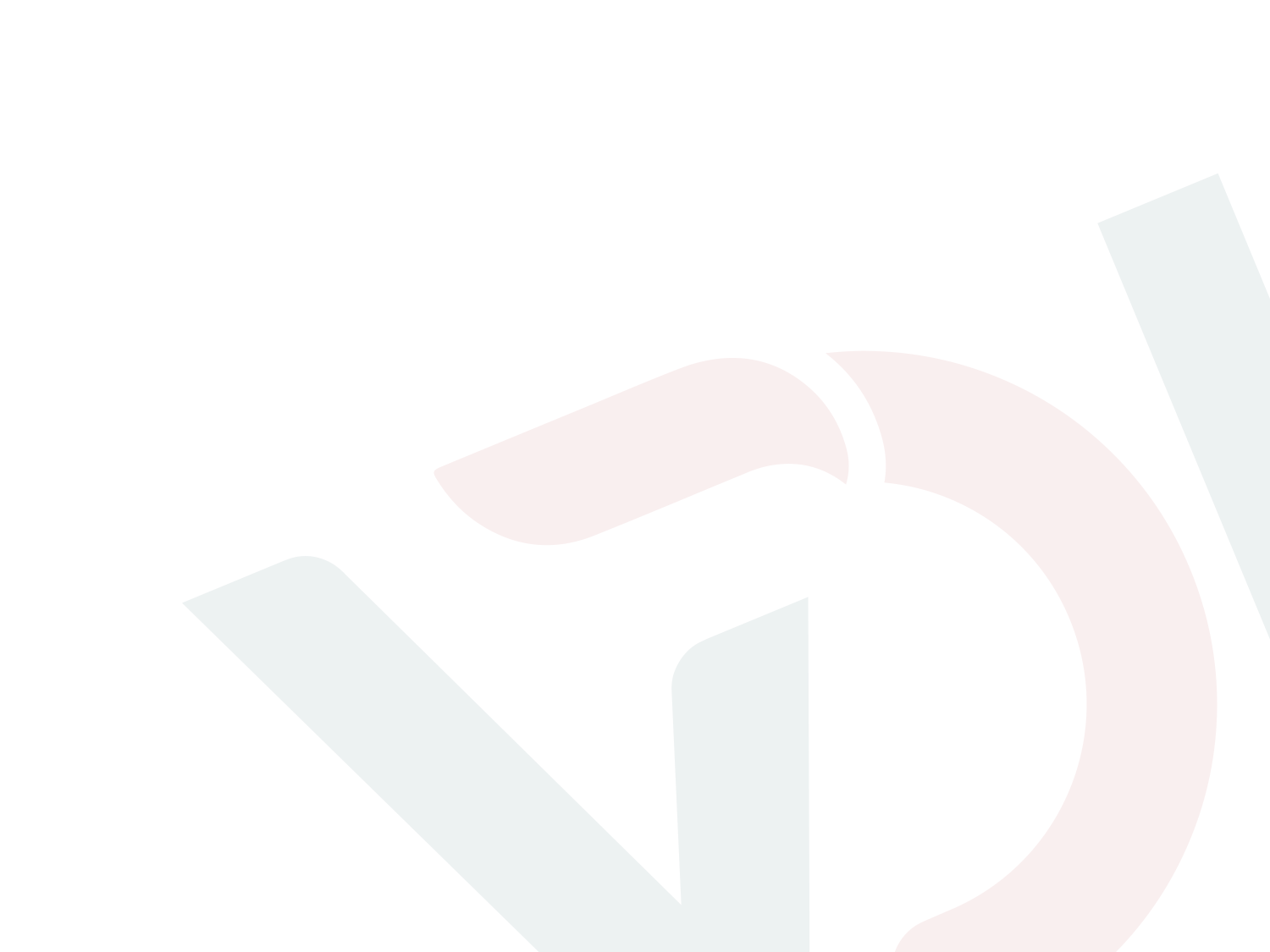 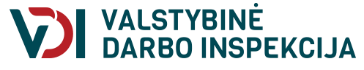 17
KOGNITYVINĖ ERGONOMIKA
Darbo sąlygos trukdančios žmogaus atlikti kognityvinių gebėjimų reikalaujančias darbo užduotis: sutrikimai, pertraukimai, darbo fragmentacija, daugiafunkcinis darbas, informacijos perteklius
Kognityviškai įtemptos darbo sąlygos didina dėmesio ir pažinimo nepakankamumą, sąlygoja nelaimingi atsitikimai, pablogėjęs saugumas (Kalakoski et al. 2020)
Blogos darbo sąlygos didina nepasitenkinimą darbu (absenteizmas ir darbuotojų kaita)
Lėtinis stresas darbe sąlygoja įvairios fizines ir psichines sveikatos problemos (Fishta & Backé, 2015 m.; Harvey ir kt., 2017).
TOP 5 kognityvinį krūvį darbe sukeliantys veiksniai
Prieštaringi nurodymai ir lūkesčiai
Neaiškios instrukcijos
Nuolatinis dėmesio keitimas
Pertraukimai
Triukšmas ir sutrikimai (www.ttl.fi)
TOP 5 kognityvinį krūvį mažinantys darbe veiksniai:
Kūrybinis mąstymas, smegenų šturmas
Komandinis darbas
Naujų sprendimų paieška
Įgūdžių atnaujinimas
Naujų praktikų mokymasis (www.ttl.fi)
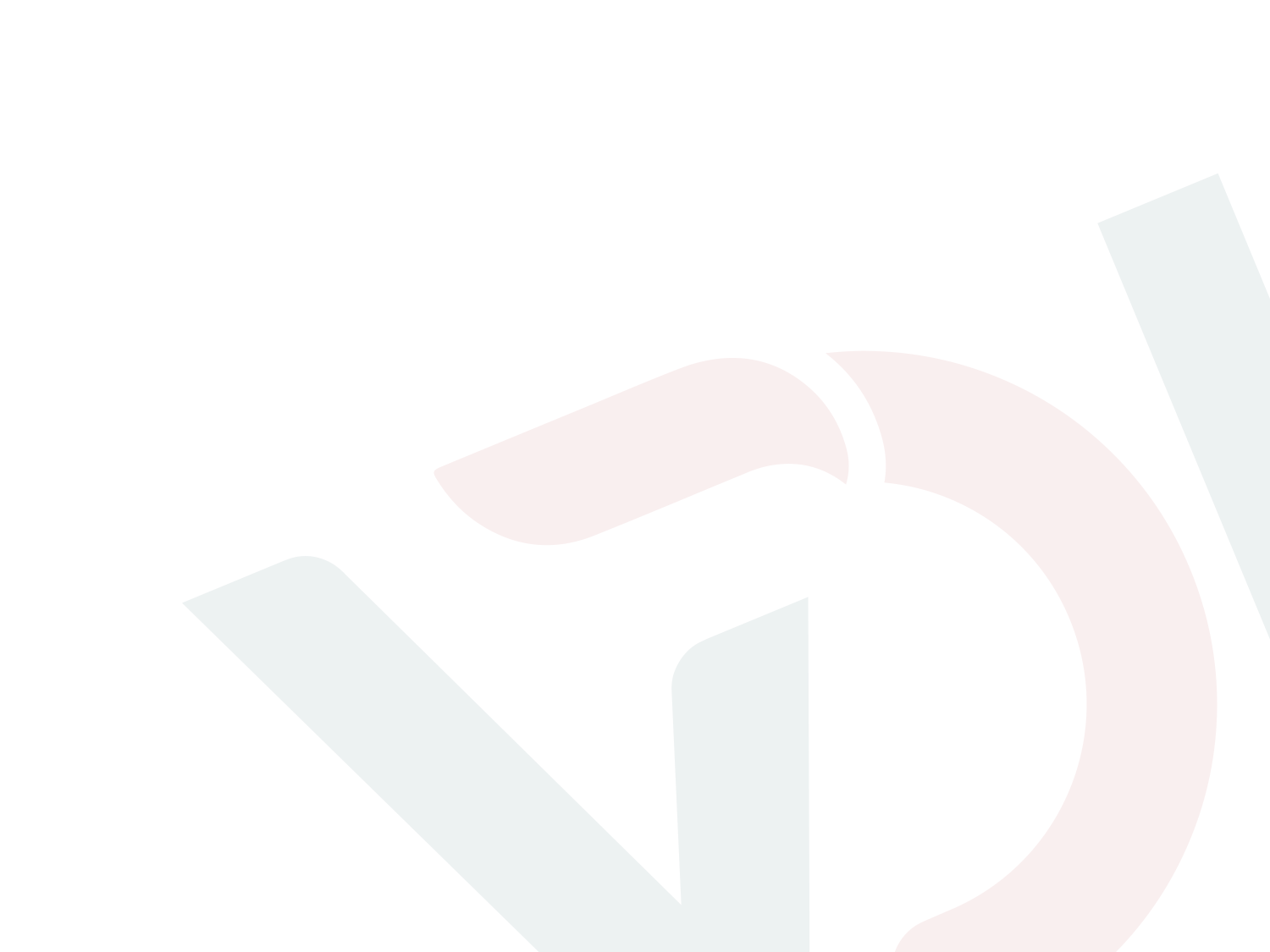 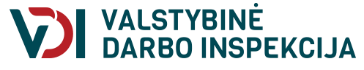 18
MIRTINŲ IR SUNKIŲ NA DARBE, DARBUOTOJUI NUKRITUS IŠ AUKŠČIO, DINAMIKA
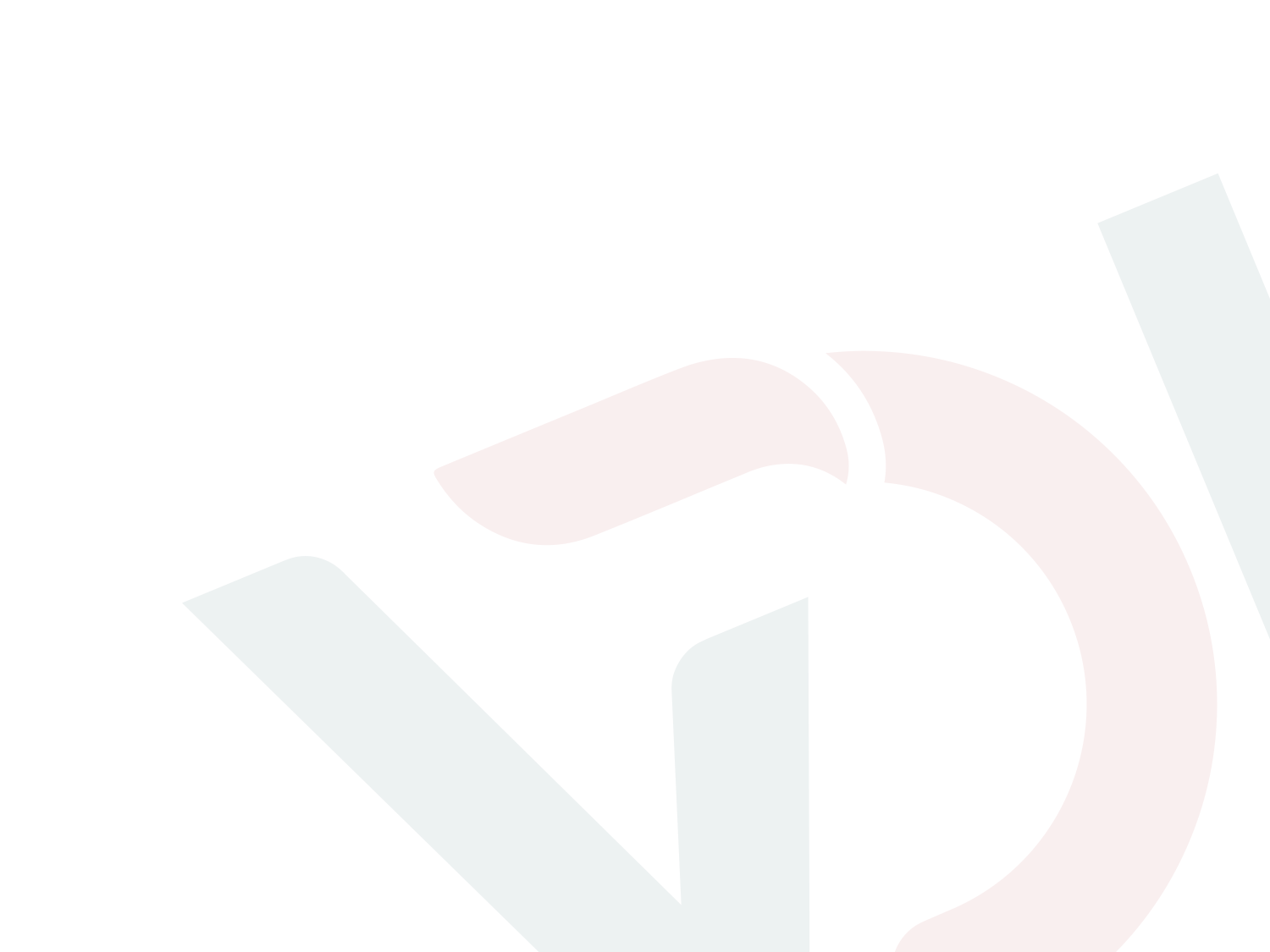 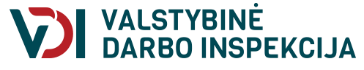 19
MIRTINŲ IR SUNKIŲ NA DARBE, ĮVYKUSIŲ NEBLAIVIEMS DARBUOTOJAMS, DINAMIKA
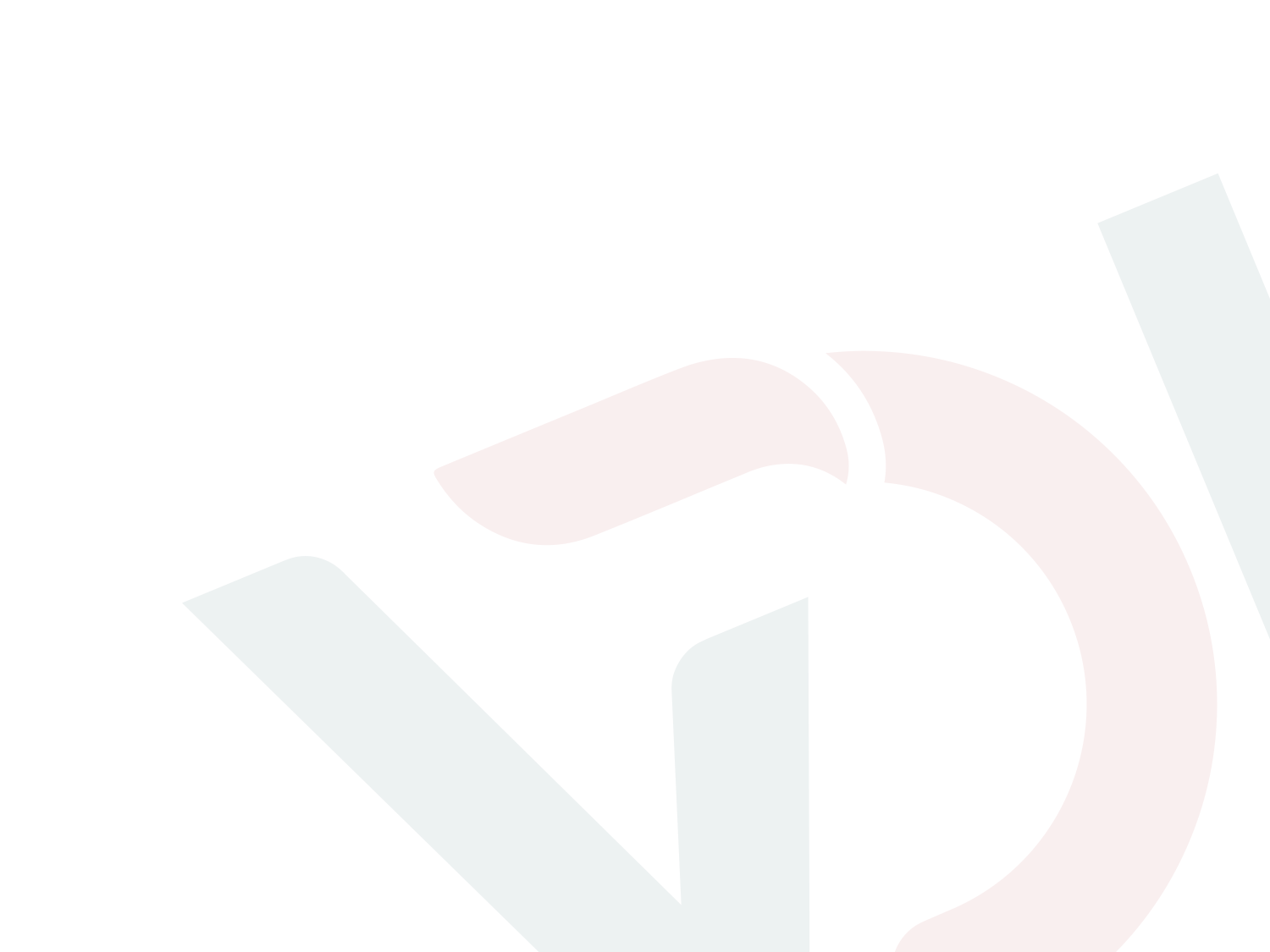 - duomenys atitinkamų metų spalio 10 d.
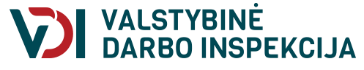 20
PROFESINIŲ LIGŲ DINAMIKA
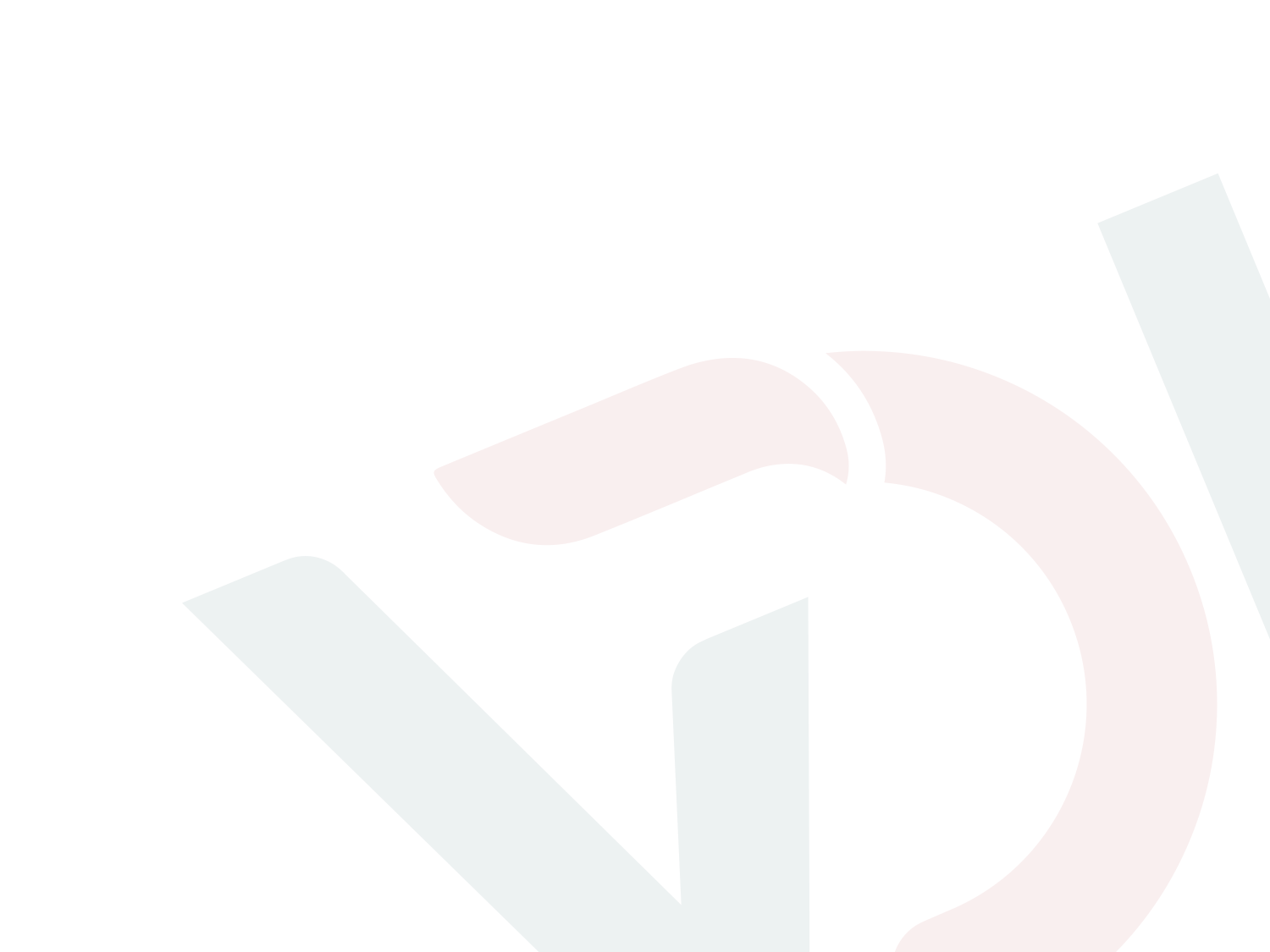 - duomenys atitinkamų metų spalio 10 d.
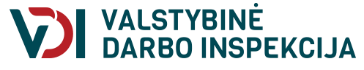 21
[Speaker Notes: Per 2023 metus užregistruotos 469 profesinės ligos 192 asmenims. Tai 183 profesinėmis ligomis ir 50 asmenų daugiau negu 2022 metais (2022 m. užregistruotos 286 profesinės ligos 142 asmenims). 2023 m. vyrams nustatyta 351 (75%) profesinė liga, moterims - 118 (25%) profesinių ligų. 2023 m. vyrams nustatyta 139 profesinėmis ligomis daugiau negu 2022 m. (2022 m. vyrams nustatyta 212 profesinių ligų). 2023 m. moterims nustatyta 44 profesinėmis ligomis daugiau negu 2022 m. (2022 m. moterims buvo nustatytos 74 profesinės ligos).]
PROFESINIŲ LIGŲ DINAMIKA
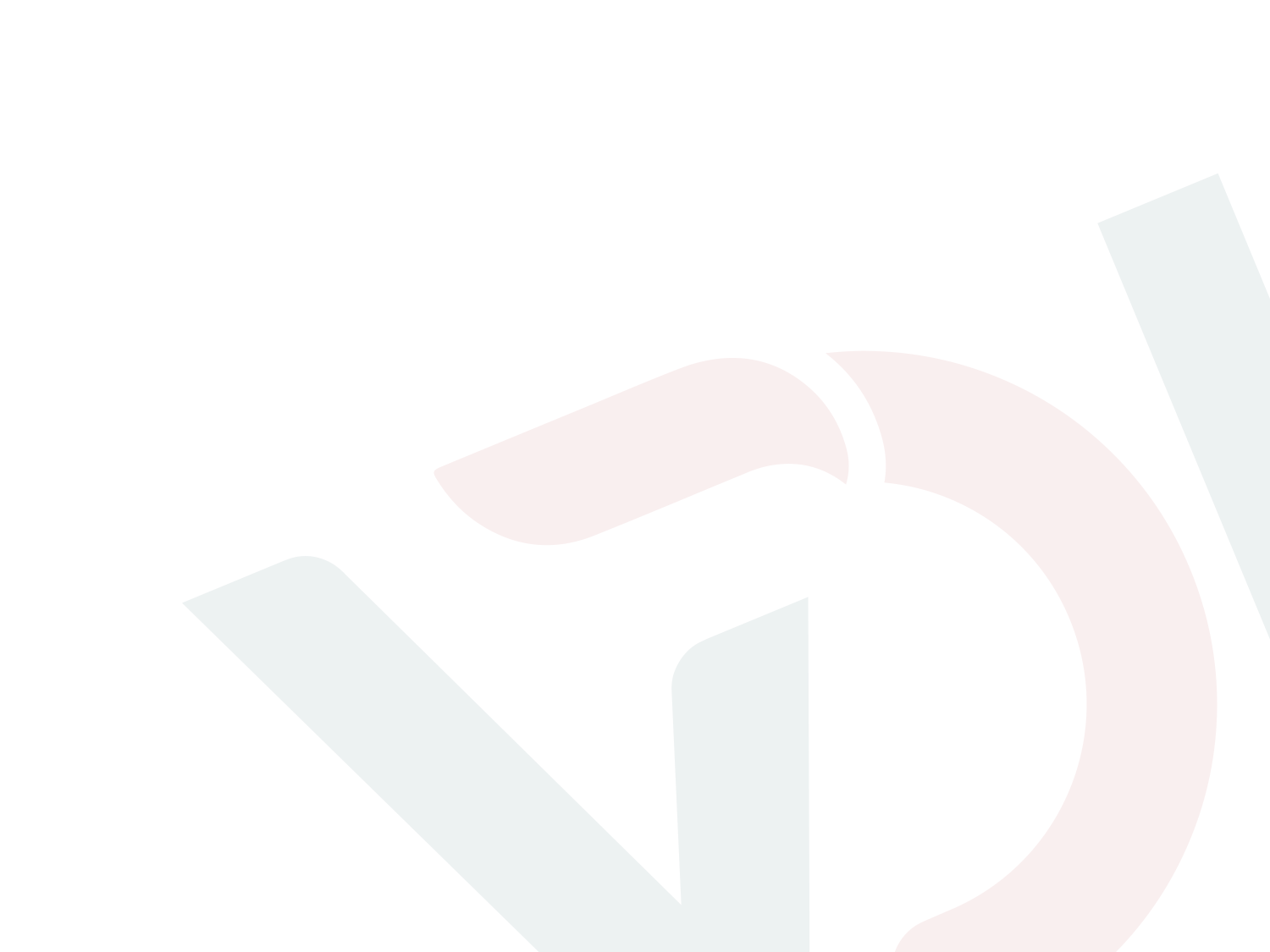 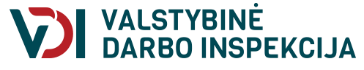 22
[Speaker Notes: 2022 m. 182 asmenims buvo diagnozuotos profesinės ligos. Dažniausiai diagnozuojamos vyrams (80 proc.), 55-64 metų amžiaus, su 31-40 metų darbo stažu.]
PROFESINIŲ LIGŲ DINAMIKA
2023 m. daugiausia profesinių ligų, t. y. 74% (347 profesinės ligos) nustatyta 55 - 64 metų amžiaus asmenims, turintiems 35 - 44 m. darbo stažą.
Šioje amžiaus grupėje 60 – 64 metų asmenims nustatyta 52,9 % (248 profesinės ligos) nuo visų 2023 m. diagnozuotų profesinių ligų, o 33,3% (156 profesinės ligos) nustatytos asmenims turintiems 40 - 44 m. darbo stažą.  2022 m. 55 - 64 metų amžiaus asmenims, nustatyta 71% (195 profesinės ligos), iš jų 60 - 64 m. amžiaus grupėje 45,1% (129 profesinės ligos) nuo visų nustatytų profesinių ligų. 33,2% (95 profesinės ligos) nustatytos asmenims turintiems 40 – 44 m. darbo stažą.
2023 m. jungiamojo audinio ir skeleto-raumenų sistemos ligos sudarė – 55,4% (260 profesinių ligų arba 81 liga daugiau negu 2022 m.), nervų sistemos ligos – 24,1% (113 profesinių ligų arba 59 ligomis daugiau negu 2022 m.), ausų ligos – 17,7% (83 profesinės ligos arba 37 ligomis daugiau negu 2022 m.) visų nustatytų profesinių ligų. 
Daugiausia profesinių ligų, t. y. 97,9% (459 profesinės ligos)  2023 m. lėmė ergonominiai ir fizikiniai veiksniai. Ergonominiai veiksniai sąlygojo 48,2% arba 226 profesines ligas (tai 85 ligomis daugiau negu 2022 m.), fizikiniai veiksniai lėmė 49,7% arba 233 profesines ligas (tai 95 ligomis daugiau negu 2022 m.).
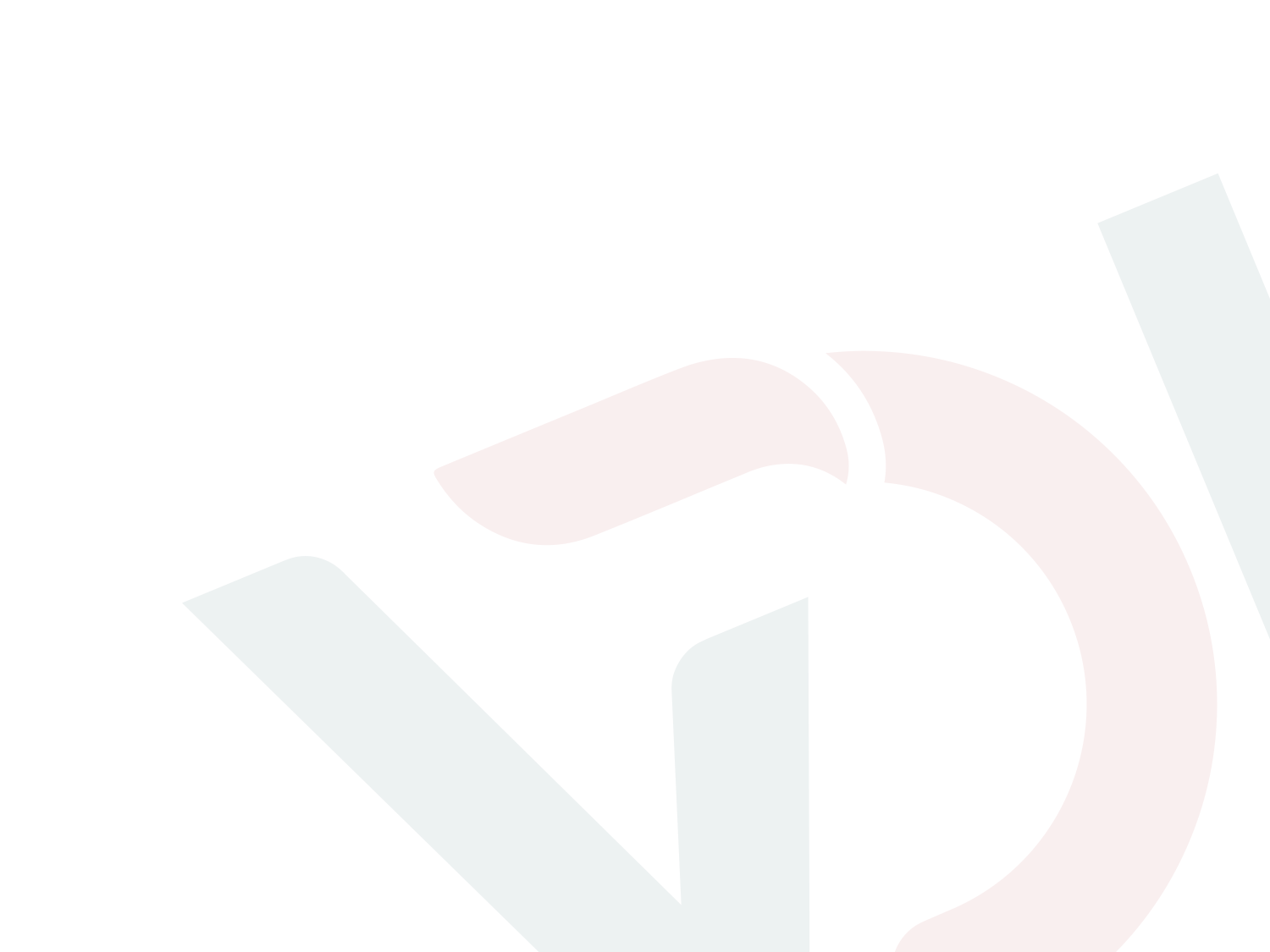 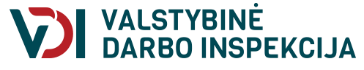 23
PROFESINIŲ LIGŲ DINAMIKA
Pagal ekonominės veiklos rūšis 2023 m. daugiausia profesinių ligų diagnozuota statybose – 22,8% (107  profesinės ligos arba 45 ligomis daugiau negu 2022 m.), apdirbamojoje gamyboje – 20,5% (96 profesinės ligos arba 38 profesinėmis ligomis daugiau negu 2022 m.), transporte ir saugojime - 18,6% (87 profesinės ligos arba 21 profesine liga daugiau negu 2022 m.). Šiose ekonominės veiklos rūšyse buvo nustatyta 61,9 % visų 2023 m. diagnozuotų profesinių ligų (2022 m. šis rodiklis siekė 65,1 %).
Pagal apskritis 2023 metais daugiausia profesinių ligų nustatyta Kauno apskrityje – 24,7% (116 profesinių ligų arba 69 ligomis daugiau negu 2022 m.), Telšių apskrityje – 24,5% (115 profesinių ligų arba 60 ligų daugiau negu 2022 m.), Šiaulių apskrityje – 15,4% (72 profesinės ligos arba 24 ligomis daugiau negu 2022 m.).
Galimos šios profesinių ligų skaičiaus augimo priežastys:
Pensinio amžiaus tolinimas.
Kreipimosi dėl lėtinių ligų į asmens sveikatos priežiūros įstaigas atidėjimas dėl koronaviruso pandemijos.
Pagerėjęs sveikatos paslaugų prieinamumas. Per paskutinius kelis metus darbo medicinos gydytojų skaičius padvigubėjo
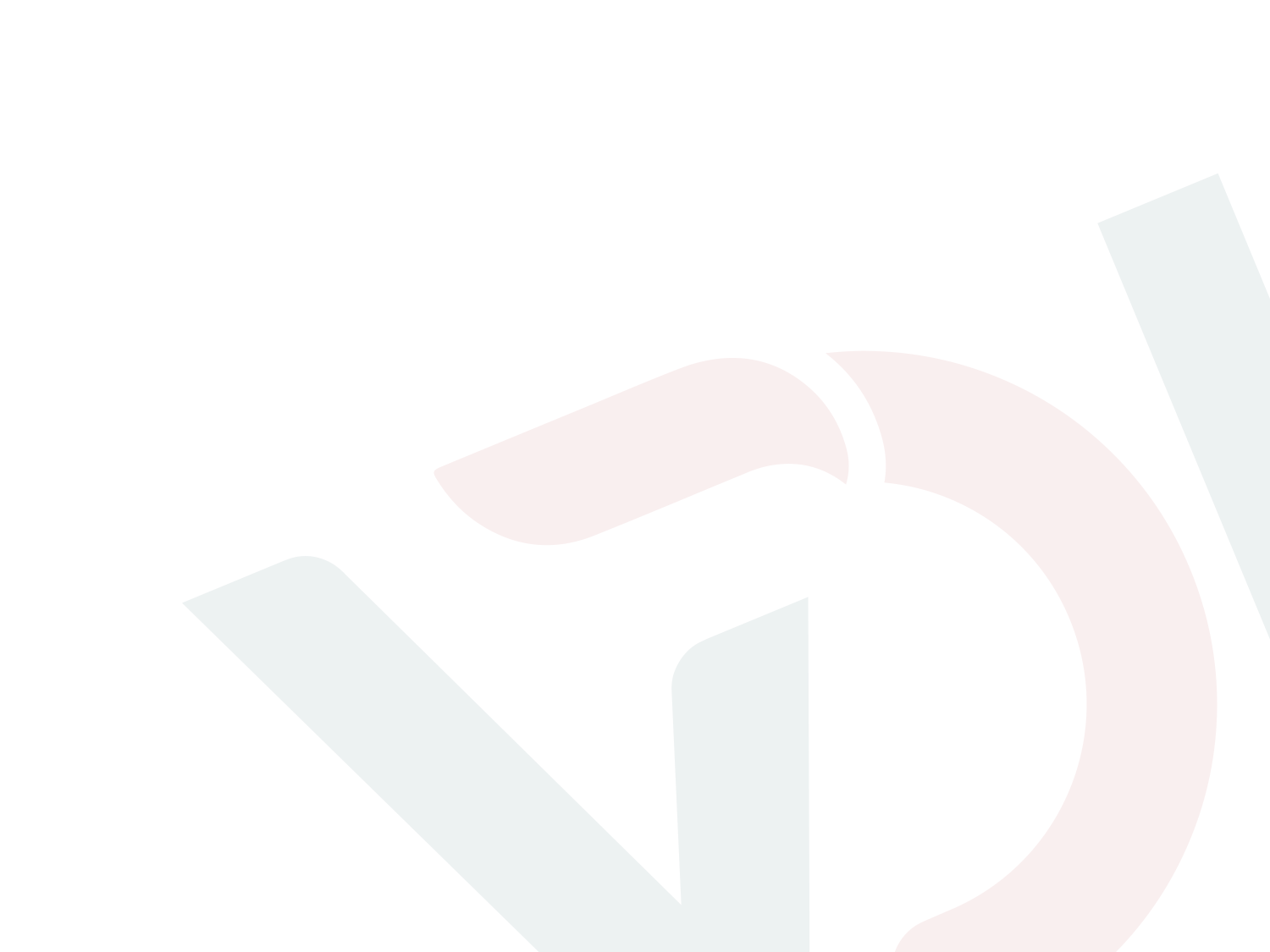 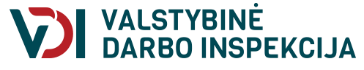 24
SOCIALIAI ATSAKINGI PIRKIMAI
Socialiai atsakingi pirkimai – pirkimai, kuriais siekiama atsižvelgti į perkamų prekių, paslaugų ir darbų poveikį visuomenei, prisidedant prie socialinių klausimų sprendimo.
Lietuvos Respublikos viešųjų pirkimų įstatymo (VPĮ) 17 straipsnio 2 dalies 5 punkto ir Lietuvos Respublikos pirkimų, atliekamų vandentvarkos, energetikos, transporto ar pašto paslaugų srities perkančiųjų subjektų, įstatymo 29 straipsnio 2 dalies 5 punkto pakeitimuose, kurie įsigaliojo 2023 m. sausio 1 d., reglamentuojama, kad perkančioji organizacija arba perkantysis subjektas turi siekti, kad įsigyjant prekes, paslaugas ar darbus būtų prisidedama prie socialinių klausimų sprendimo:
remiamų asmenų įdarbinimo;
sąžiningo darbo užmokesčio mokėjimo;
lyčių lygių galimybių ir nediskriminavimo kitais pagrindais principų įgyvendinimo;
psichologinio smurto darbo aplinkoje prevencijos ir pagalbos asmenims, patyrusiems tokį smurtą, priemonių įgyvendinimo;
kita.
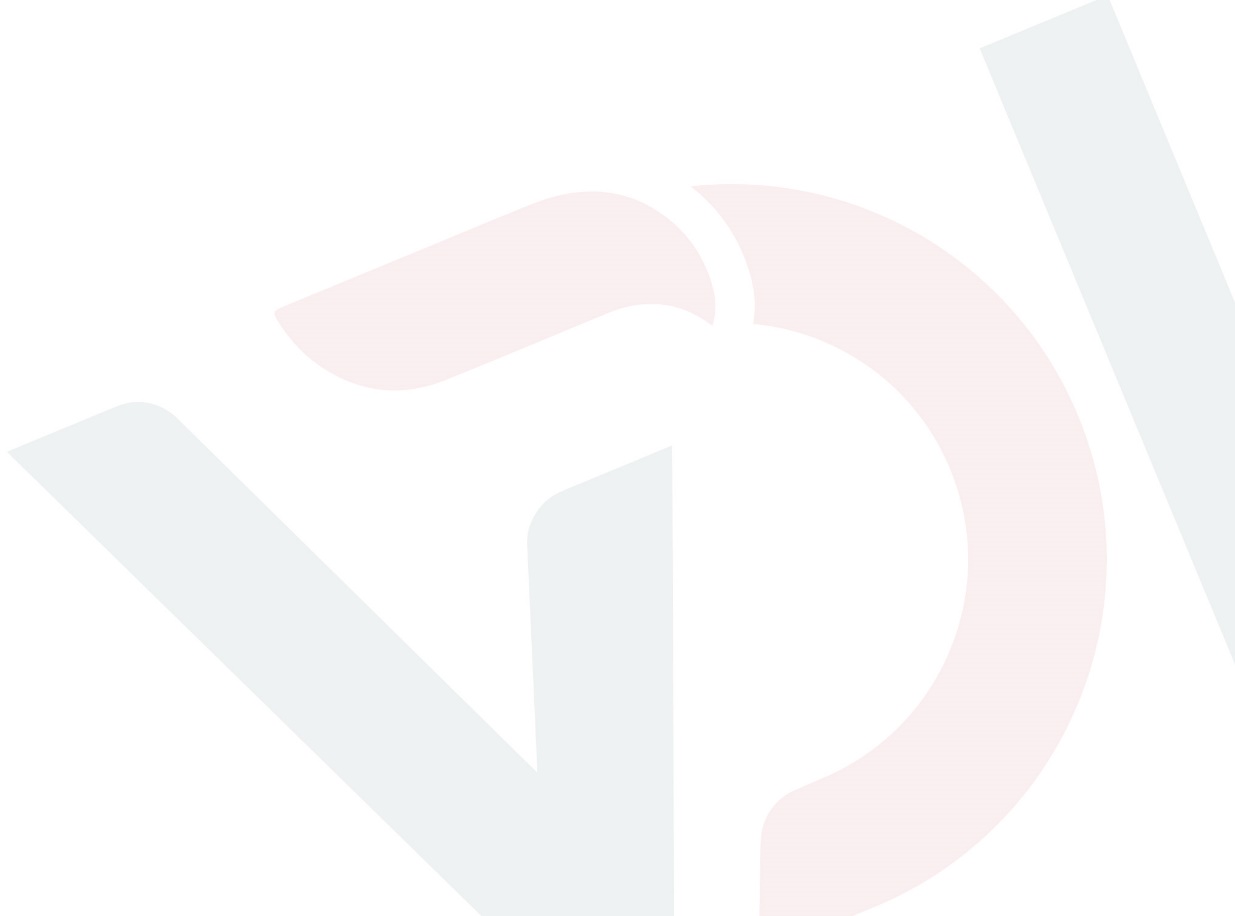 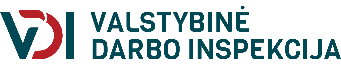 SOCIALIAI ATSAKINGI PIRKIMAI
Socialiniai kriterijai, kurie nustatomi vykdant viešuosius pirkimus, pateikiami Viešųjų pirkimų tarnybos parengtose Socialiai atsakingų pirkimų gairėse (toliau - Gairės).
Tiekėjų pašalinimas iš pirkimo procedūrų dėl darbuotojų saugos ir sveikatos teisės aktų reikalavimų nesilaikymo (Gairių II dalis („Kiti pirkimų socialiniai aspektai“)):
Tiekėjas gali būti šalinamas iš pirkimo procedūros (VPĮ 46 str. 6 d. 1 p.):
VDI nustatė, kad tiekėjas padarė DSS teisės aktų pažeidimus, dėl kurių VDI inspektorius priėmė sprendimą sustabdyti darbus, ir (ar) nustatė, kad darbo vietose neįvertinta darbuotojų kritimo iš aukščio, apsinuodijimo pavojingomis cheminėmis medžiagomis, galimo daiktų, krovinių kritimo, įrenginių virtimo, birių medžiagų ar grunto griūties rizika ir (ar) nenumatytos šios rizikos prevencijos ar mažinimo priemonės (jeigu nuo pažeidimo padarymo dienos praėjo mažiau kaip vieni metai);
tiekėjo įmonėje įvyko mirtinas ar sunkus nelaimingas atsitikimas darbe ar darbuotojui nustatyta ūmi profesinė liga, kuriuos sąlygojo darbdavio neįgyvendinti teisės aktų reikalavimai (jeigu nuo nelaimingo atsikimo darbe, ūmios profesinės ligos diagnozavimo ar pažeidimo padarymo dienos praėjo mažiau kaip vieni metai).
.
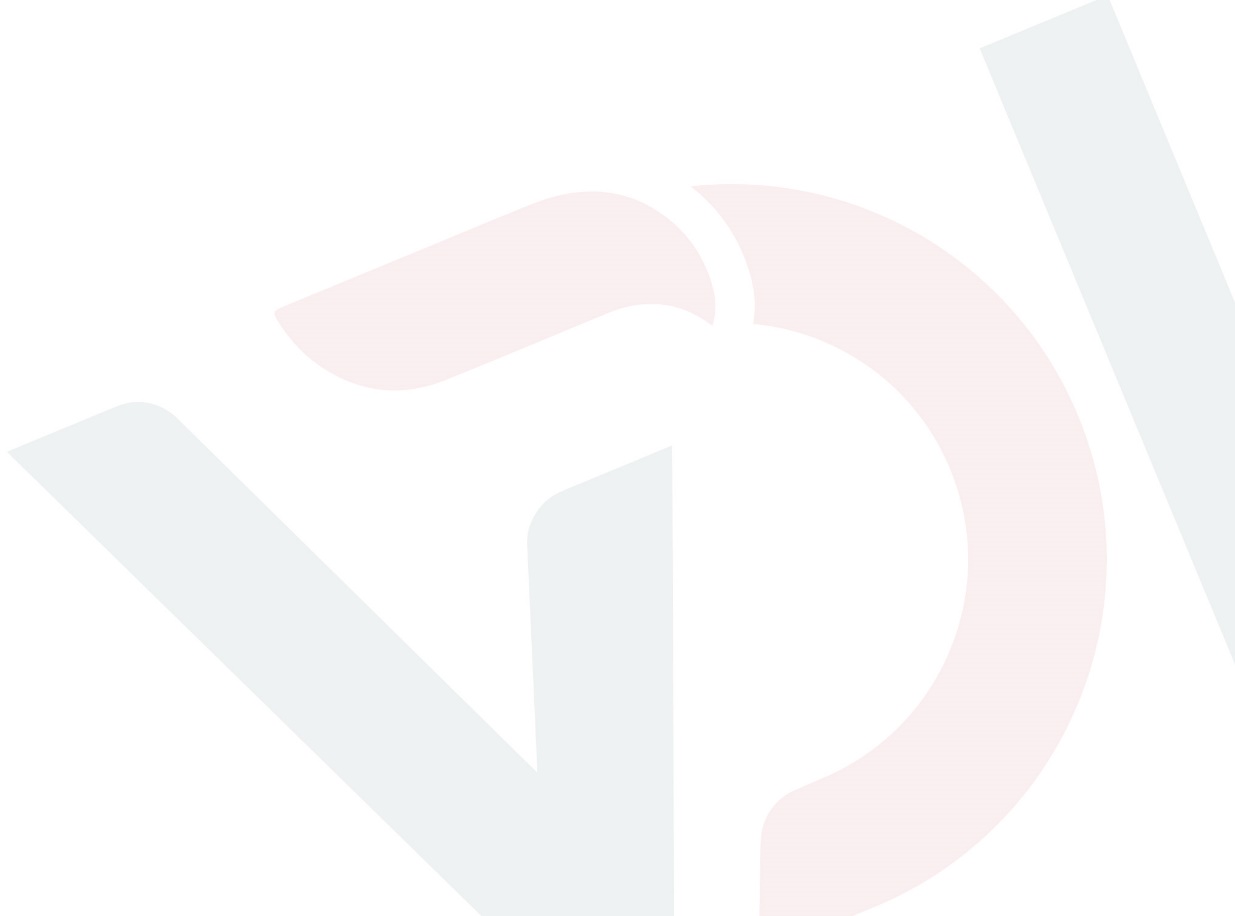 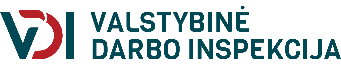 DSS TEISĖS AKTŲ PAŽEIDIMAI, PAGAL KURIUOS ĮMONĖS PRISKIRIAMOS KONKREČIAI NELAIMINGŲ ATSITIKIMŲ DARBE SOCIALINIO DRAUDIMO ĮMOKOS TARIFŲ GRUPEI
https://vdi.lrv.lt/lt/administracine-informacija/ukio-subjektu-prieziura/klausimynai/imoniu-tikrinimo-klausimynai/
29. Ar darbo vietose įvertinta darbuotojų kritimo iš aukščio rizika? ([2.1.] 19 str. 2 d. 1 p., 25 str. 1 d. 2 p., 39 str. 3 d.; [2.3.] 9 p.; [2.5.] 25.4 p., 30.3 p.; [2.9.] 1 priedas 3.2.2 p., 3.2.4 p., 2 priedas 3.1.2 p., 4.1 p. )
30. Ar numatytos prevencinės priemonės darbuotojų kritimui iš aukščio rizikai šalinti (mažinti)? ([2.1.] 19 str. 2 d. 5 p., 25 str. 1 d. 3 p.; [2.5.] 15.1 p., 25.4 p., 30.3 p.; [2.9.] 2 priedas 3.1.2 p., 4.1.2 p., 4.1.5 p., 4.2 - 4.4 p.; [2.20.] 7.1 p., 7.16 p.) 
31. Ar darbo vietose įvertinta galimo daiktų ir (ar) krovinių kritimo rizika? ([2.1.] 19 str. 2 d. 1 p., 25 str. 1 d. 2 p., 39 str. 3 d.; [2.3.] 9 p.; [2.5.] 15.1 p.; [2.9.] 1 priedas 2.5 p., 3.2.1 p., 3.2.3 p., 2 priedas 3.1.1 p., 3.1.3 p., 3.1.4 p., 3.2 p.)
 32. Ar numatytos prevencinės priemonės galimo daiktų ir ( ar) krovinių kritimo rizikai šalinti (mažinti)? ([2.1.] 19 str. 2 d. 5 p., 25 str. 1 d. 3 p.; [2.9.] 1 priedas 3.2.2 p., 2 priedas 2.1 p., 3.1.1 p., 3.1.3-3.1.4 p., 3.2 p.; [2.5.] 15.1 p.) 
33. Ar darbo vietose įvertinta galimo įrenginių virtimo rizika? ([2.1.] 19 str. 2 d. 1 p., 25 str. 1 d. 2 p. 39 str. 3 d.; [2.3.] 9 p.; [2.9.] 6 p., 7 p., 1 priedas 3.1.4 p., 3.1.5 p., 2 priedas 2.1 p., 3.2.2 p.; 3.2.7 p.)
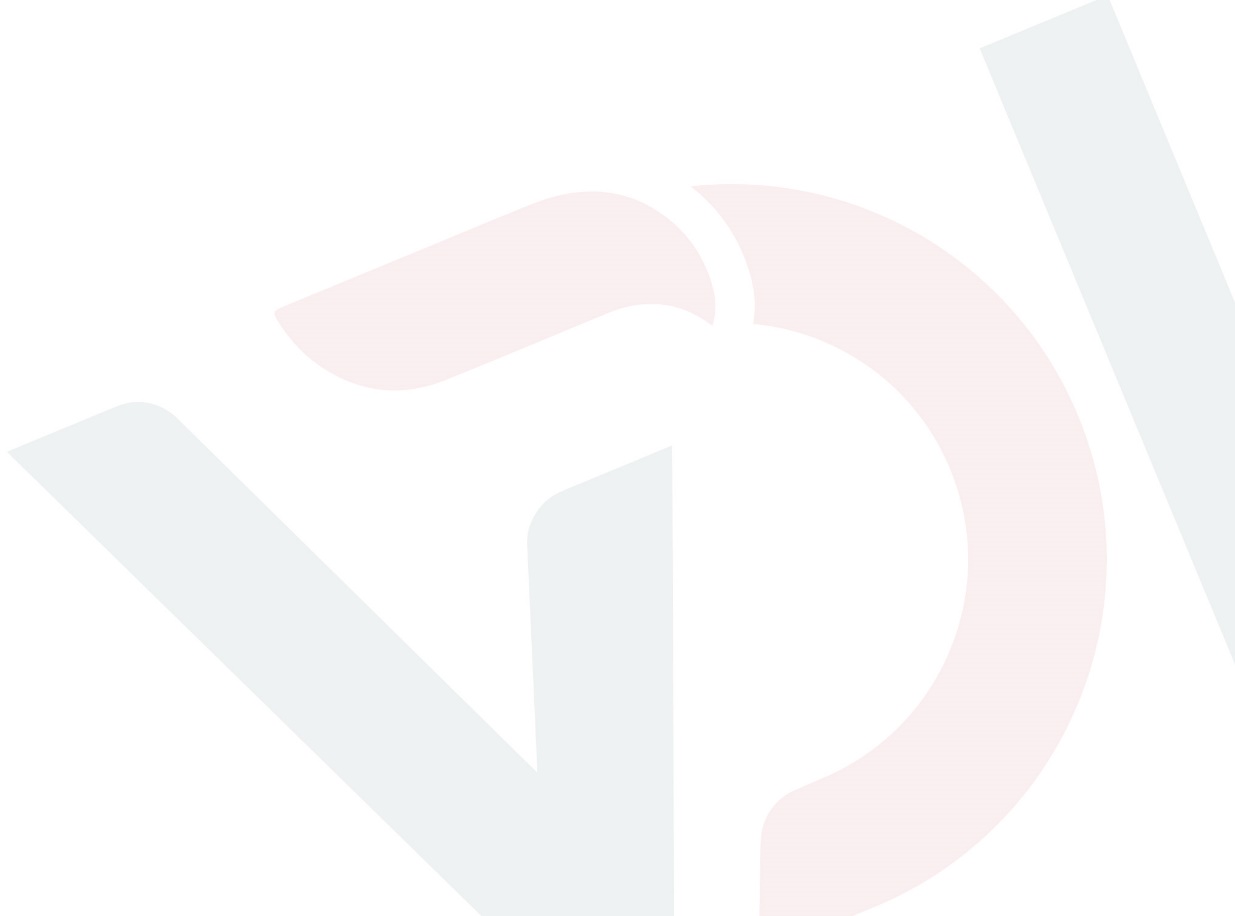 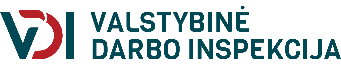 DSS TEISĖS AKTŲ PAŽEIDIMAI, PAGAL KURIUOS ĮMONĖS PRISKIRIAMOS KONKREČIAI NELAIMINGŲ ATSITIKIMŲ DARBE SOCIALINIO DRAUDIMO ĮMOKOS TARIFŲ GRUPEI
34. Ar numatytos prevencinės priemonės galimo įrenginių virtimo rizikai šalinti (mažinti)? ([2.1.] 19 str. 2 d. 5 p., 25 str. 1 d. 3 p.; [2.9.] 23.1 p., 2 priedas 2.1 p., 3.2.2 p.)
35. Ar darbo vietose įvertinta galimos birių medžiagų ar grunto griūties rizika? ([2.1.] 19 str. 2 d. 1 p., 25 str. 1 d. 2 p., 39 str. 3 d.; [2.3.] 9 p.; [2.9.] 6 -7 p.) 
36. Ar numatytos prevencinės priemonės galimos birių medžiagų ar grunto griūties rizikai šalinti (mažinti)? ([2.1.] 11 str. 1 d., 19 str. 2 d. 5 p., 25 str. 1 d. 3 p., 40 str. 1 d. ) 
37. Ar darbo vietose įvertinta apsinuodijimo pavojingomis cheminėmis medžiagomis rizika? ([2.1.] 18 str. 2 d., 4 d., 19 str. 2 d. 1 p., 25 str. 1 d. 2 p., 39 str. 3 d.; [2.3.] 9 p.; [2.7.] 11 p., 14 -16 p., 23 p.; [2.7.] KM* 10 - 12 p., 19 p., 24 p.) KM* - Darbuotojų apsaugos nuo kancerogenų ir mutagenų poveikio darbe nuostatai 
38. Ar numatytos prevencinės priemonės apsinuodijimo pavojingomis cheminėmis medžiagomis rizikai šalinti (mažinti)? [2.1.] 18 str. 2-6 d.; [2.7.] 17-27 p., 30 p., 41-42 p., 47 p.; [2.7.] KM 16 p., 19-20 p., 24-28 p., 30 p., 33.2-33.3 p., 36 p.; [2.20.] 7.1 p., 7.16 p.
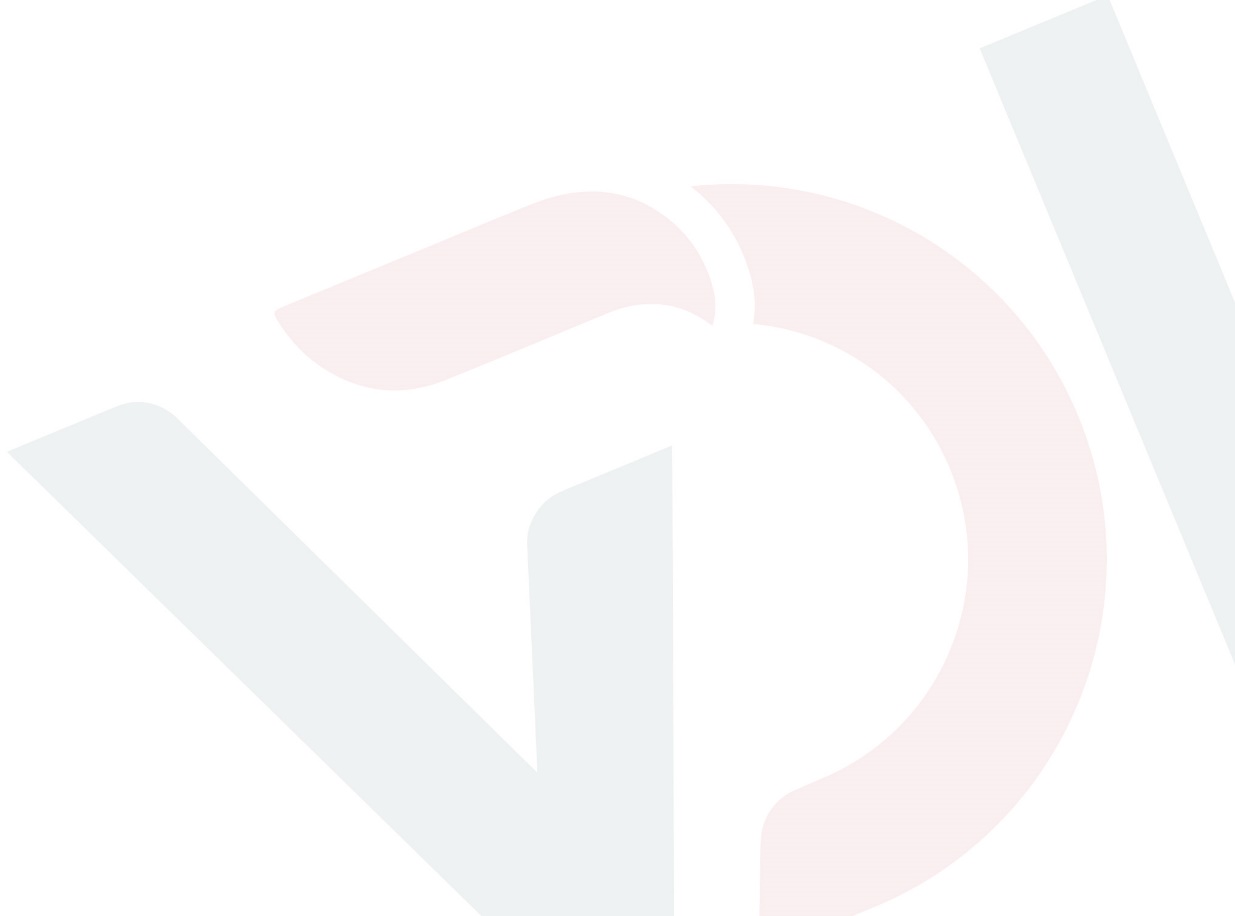 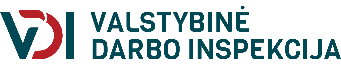 Teisės aktų naujovės (projektai)
DSSĮ, ANK, NADPLSDĮ,SĮ projektai.
Jeigu projektuojant arba statant statinį dalyvauja daugiau negu vienas rangovas, statytojas (užsakovas) ar šio Įstatymo 4 straipsnio 1 dalyje nurodytu atveju statinio projektavimo valdytojas arba statinio statybos valdytojas Darboviečių įrengimo statybvietėse nuostatuose nustatyta tvarka privalo paskirti vieną ar kelis saugos ir sveikatos koordinatorius ir užtikrinti, kad būtų vykdomos jų pareigos ir įgyvendinami reikalavimai, nustatyti Darboviečių įrengimo statybvietėse nuostatuose. Darbdaviai ir savarankiškai dirbantys asmenys privalo atsižvelgti į saugos ir sveikatos koordinatorių nurodymus (DSSĮ 15 str.)
Statytojas (užsakovas), statinio projektavimo valdytojas, statinio statybos valdytojas, saugos ir sveikatos koordinatorius, kuris savo veikimu ar neveikimu pažeidė darbuotojų saugos ir sveikatos norminius teisės aktus ir dėl to neužtikrino saugių ir sveikatai nekenksmingų darbo sąlygų, atsako Lietuvos Respublikos civilinio kodekso, Administracinių nusižengimų kodekso nustatyta tvarka. (DSSĮ46 str.)
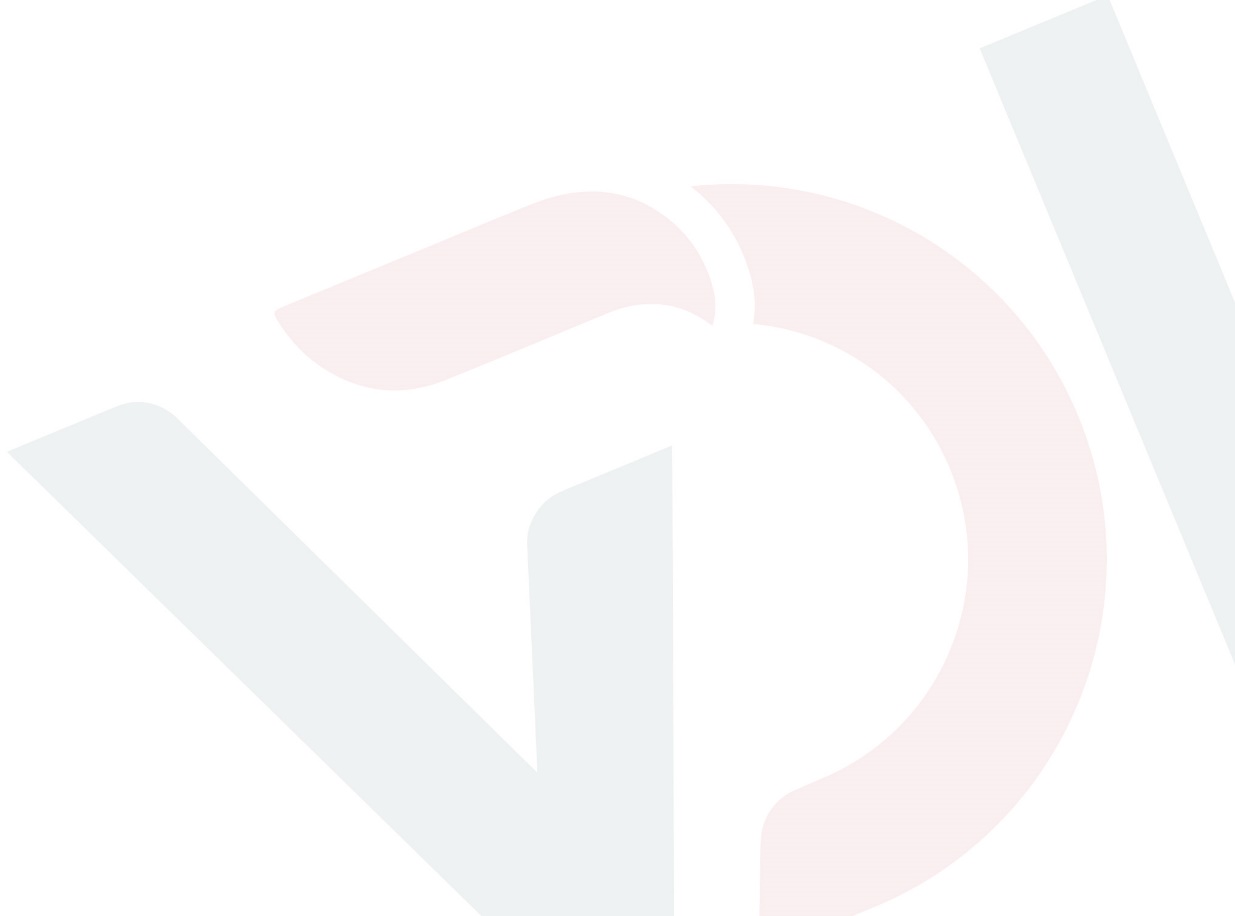 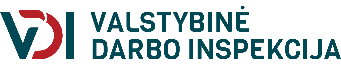 Teisės aktų naujovės (projektai)
DSSĮ, ANK, NADPLSDĮ,SĮ projektai.
Darbuotojų saugos ir sveikatos statybvietėse norminių teisės aktų pažeidimas užtraukia baudą asmenims, juridinių asmenų vadovams ar kitiems atsakingiems asmenims nuo dviejų šimtų keturiasdešimt iki aštuonių šimtų aštuoniasdešimt eurų ANK 96 str. 3 d.)
Šio straipsnio 1 dalies 1 punkte nurodytą rodiklį ir informaciją apie draudėjus, kurie pagal šio įstatymo 291 straipsnį privalo mokėti papildomą nelaimingų atsitikimų darbe ir profesinių ligų socialinio draudimo vienkartinę įmoką (toliau – papildoma vienkartinė įmoka), Valstybinio socialinio draudimo fondo valdybai duomenų teikimo sutartyje nustatyta apimtimi ir tvarka teikia Valstybinė darbo inspekcija (29 str.)
Iki 49, – 3 minimaliųjų mėnesinių algų dydžio
Nuo 50 iki 249, – 6 minimaliųjų mėnesinių algų dydžio,.
 250 ir daugiau, – 9 minimaliųjų mėnesinių algų dydžio.
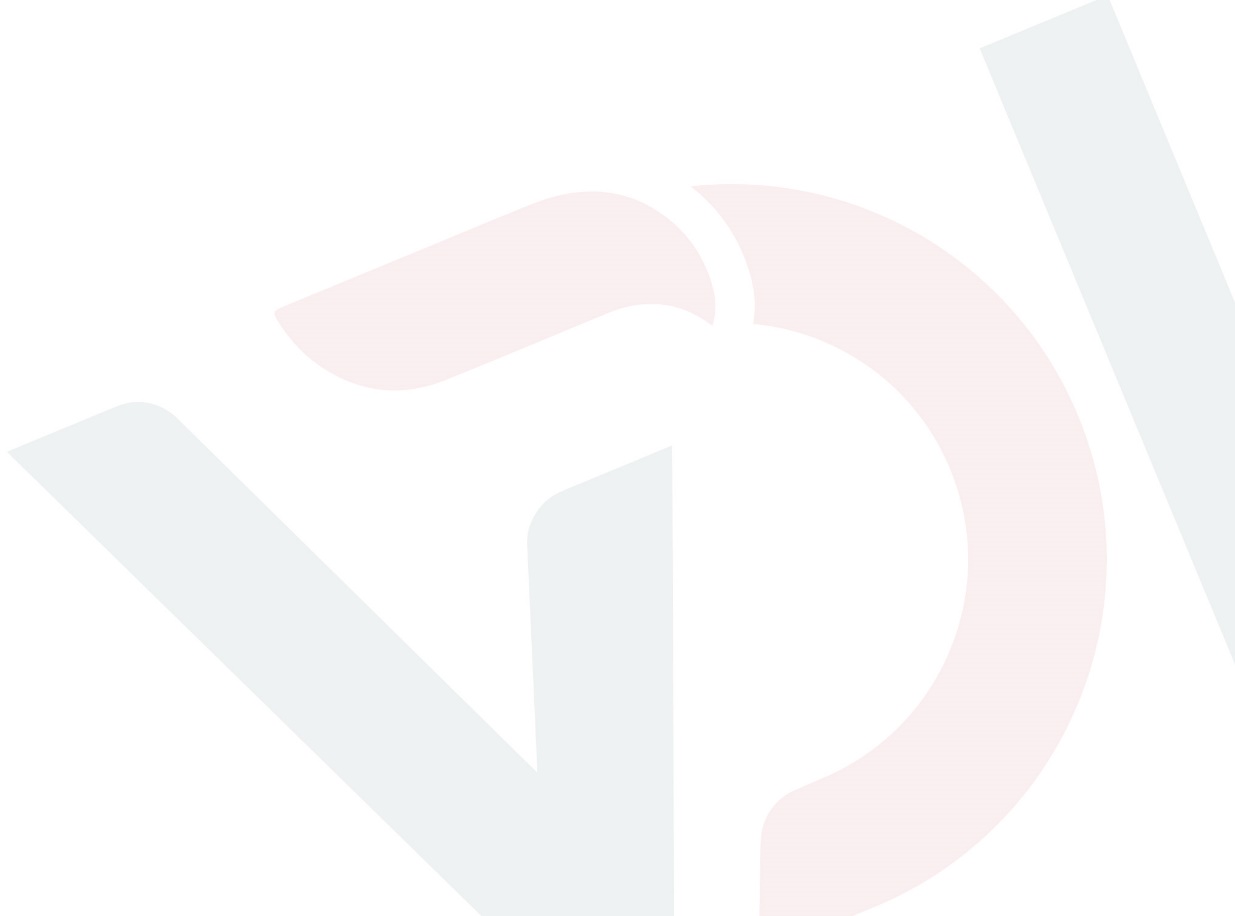 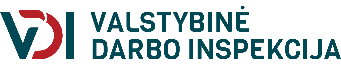 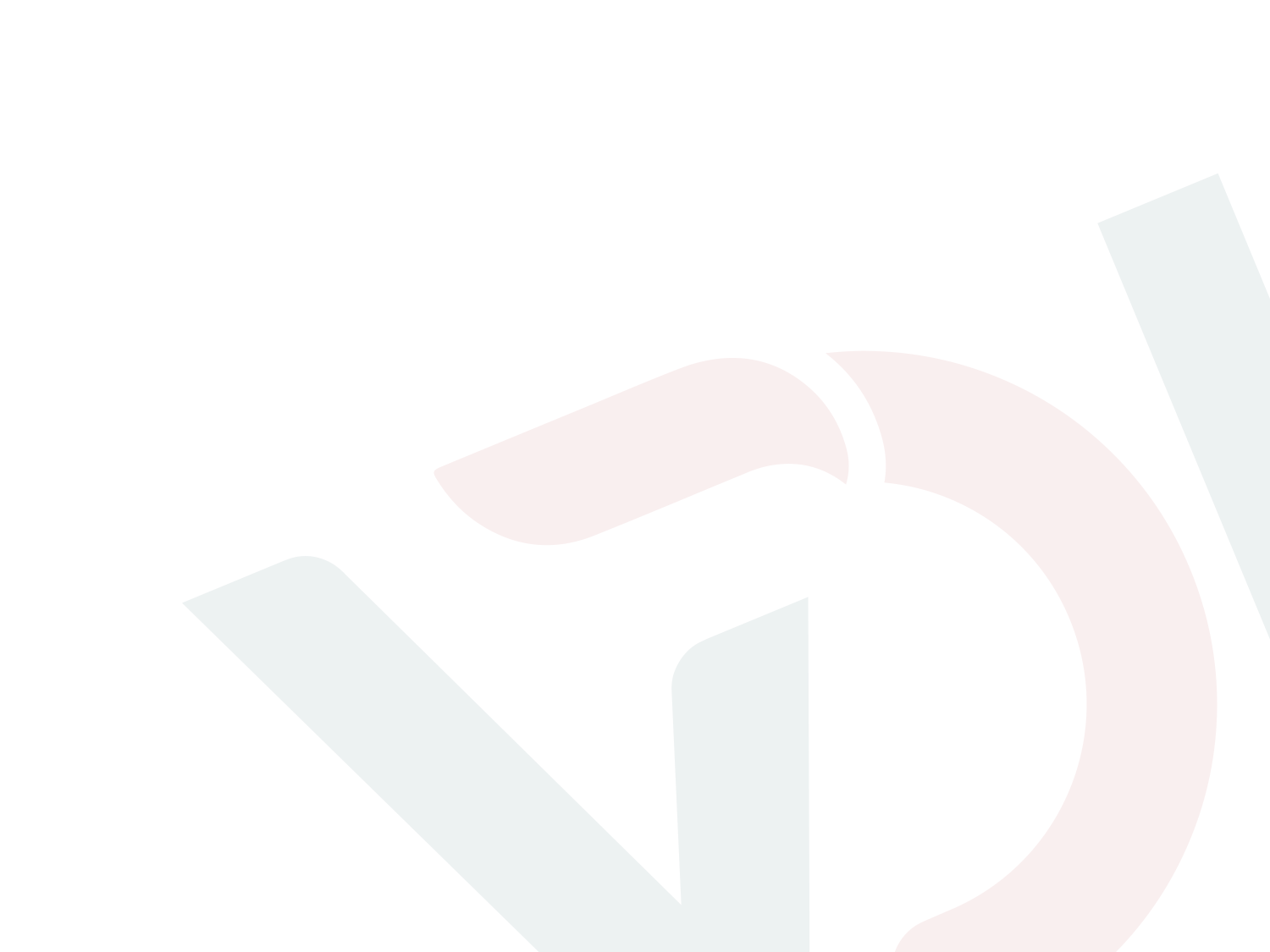 Ačiū už dėmesį
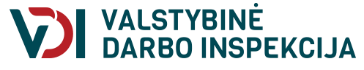 31